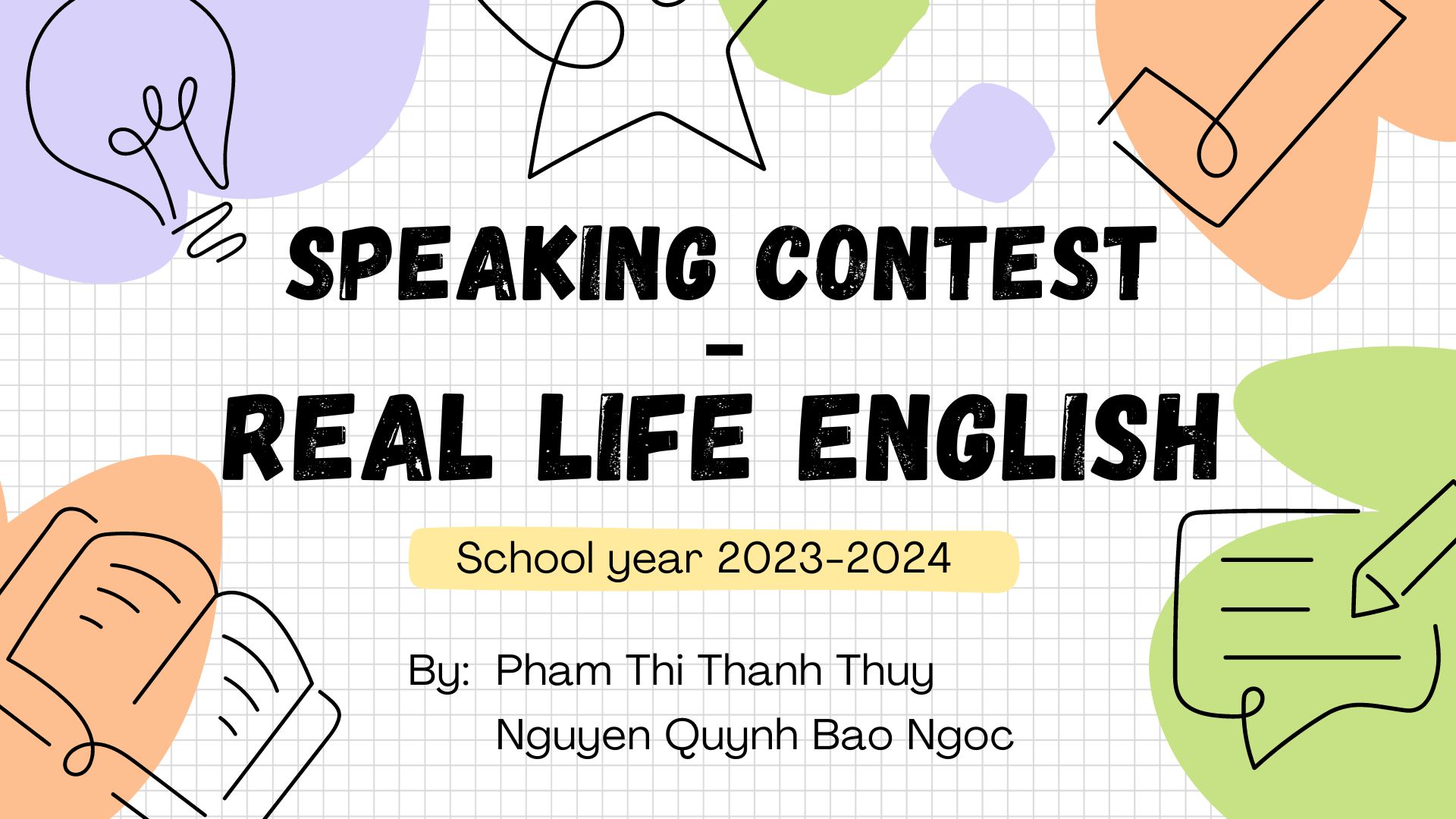 HEALTHY
LIFESTYLE
Eat healthy food to live healthy
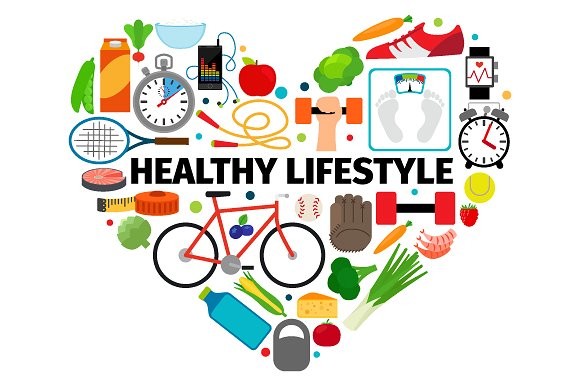 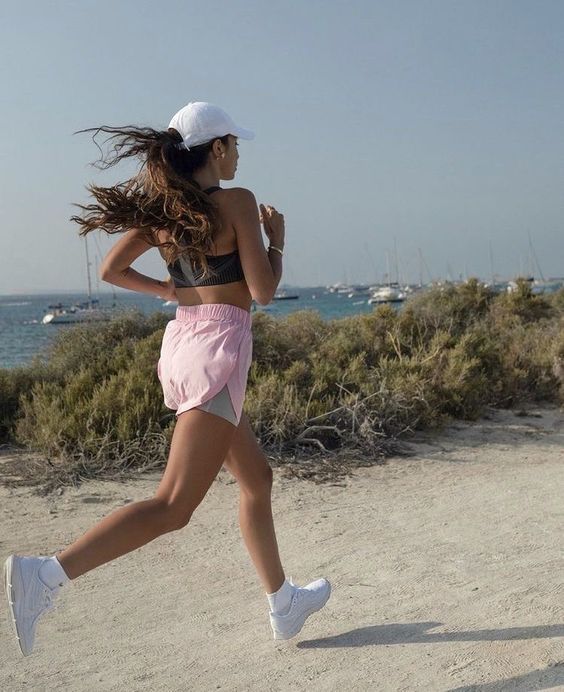 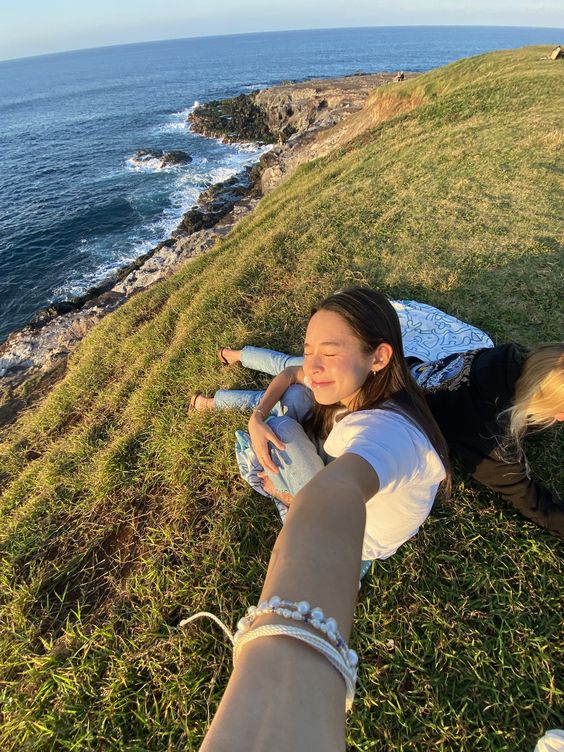 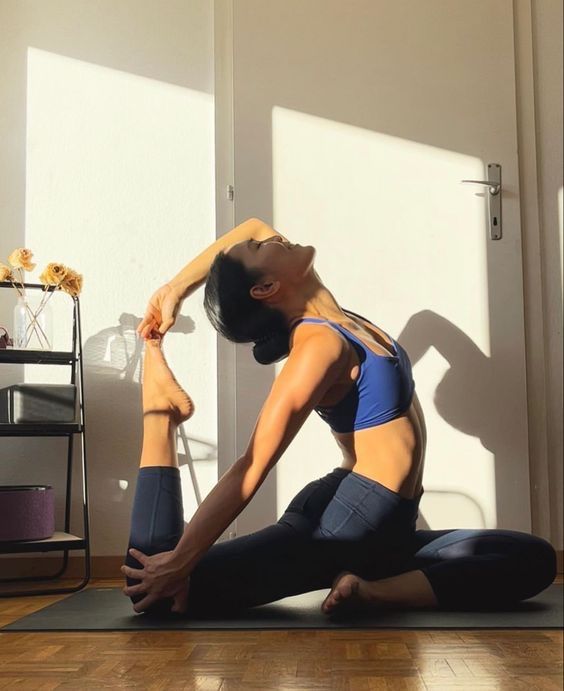 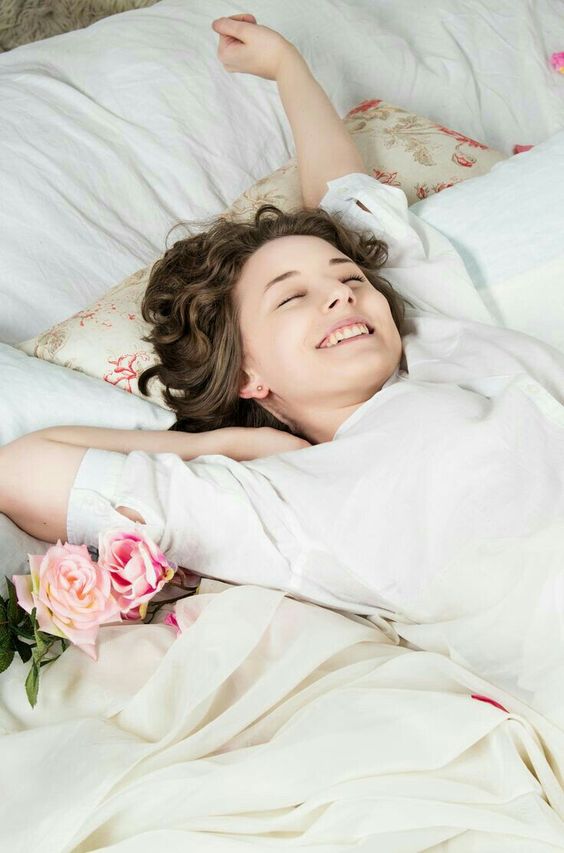 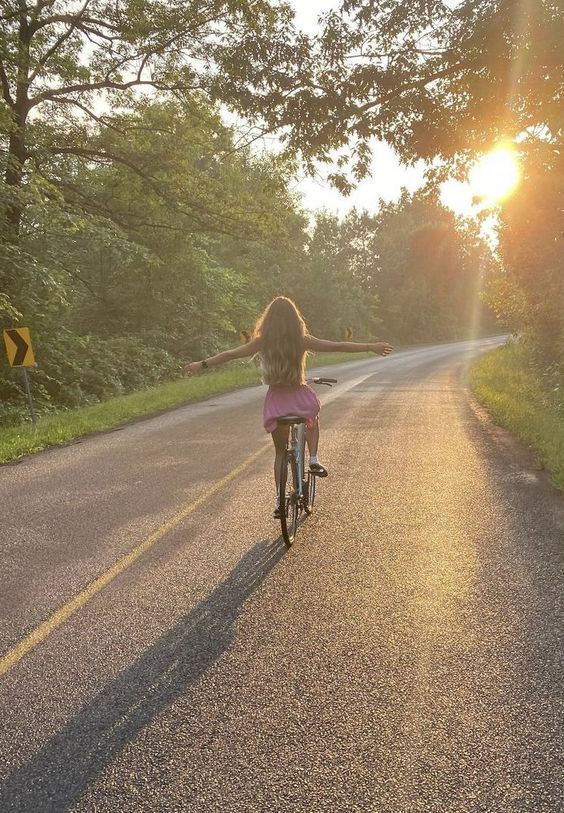 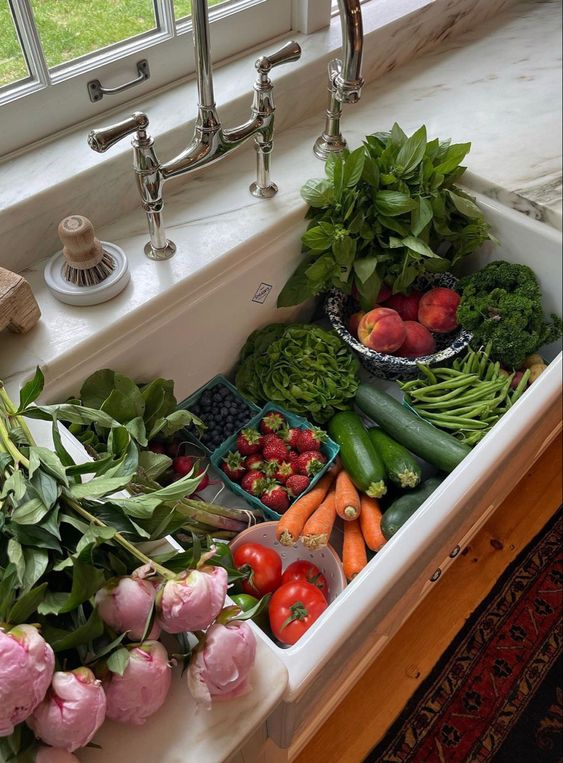 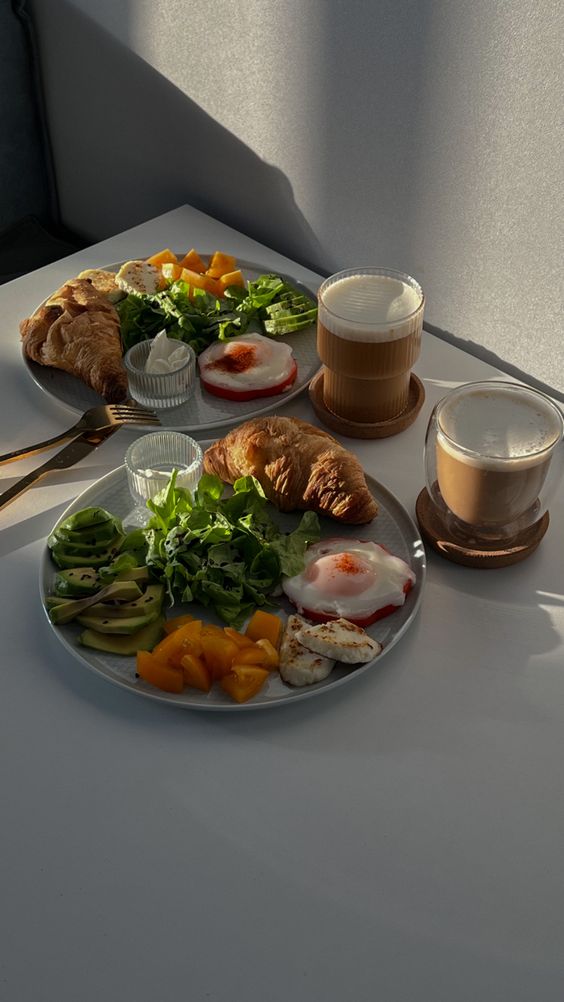 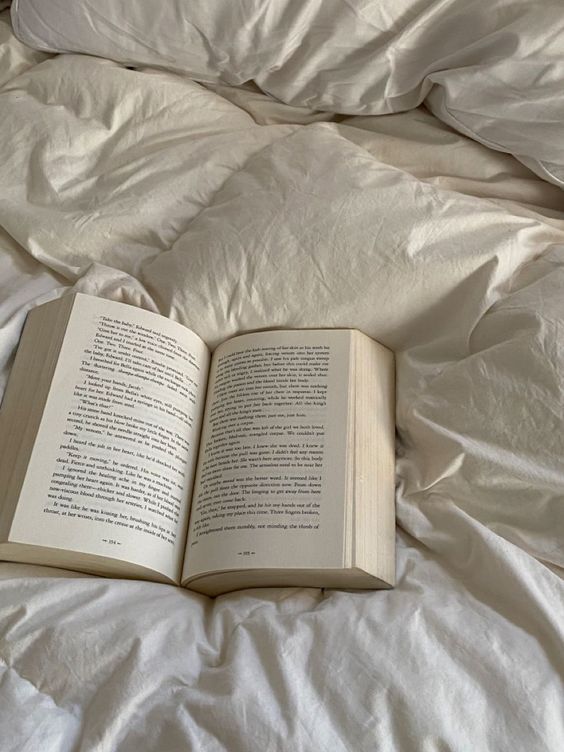 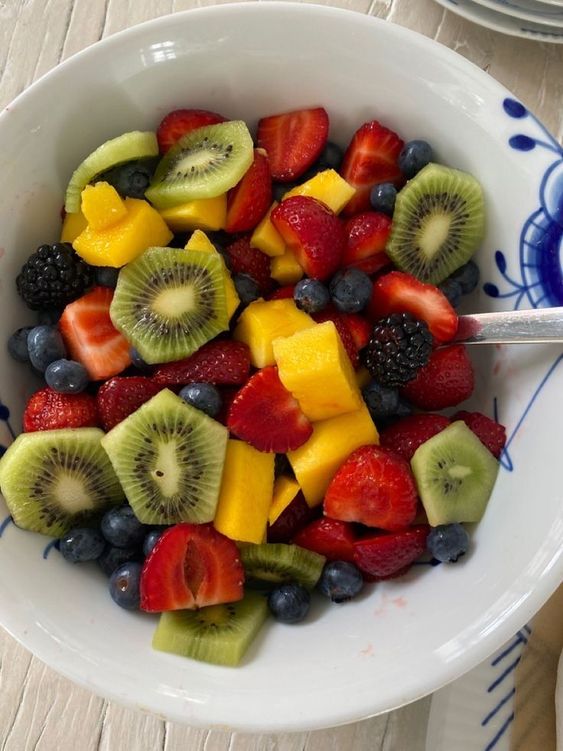 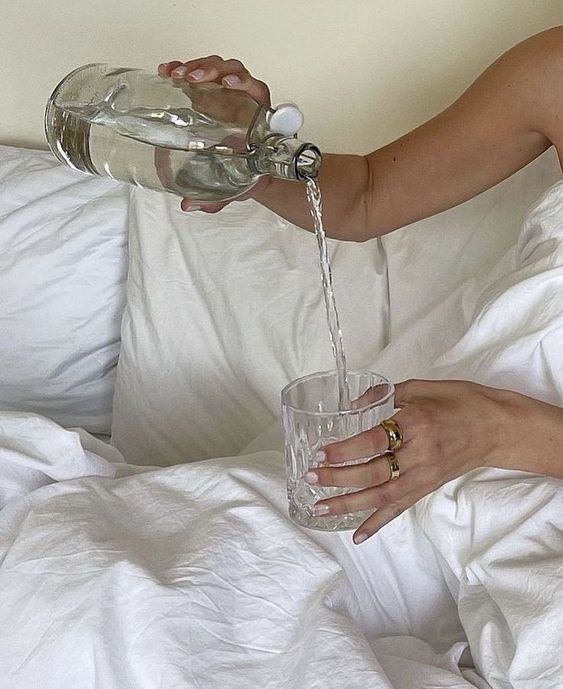 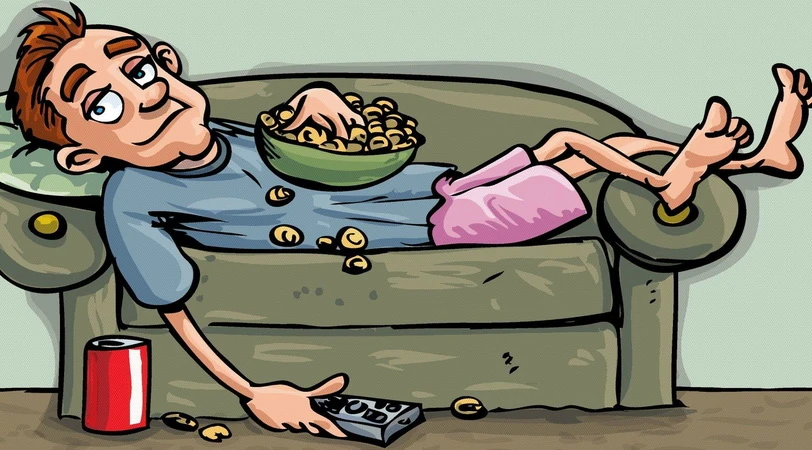 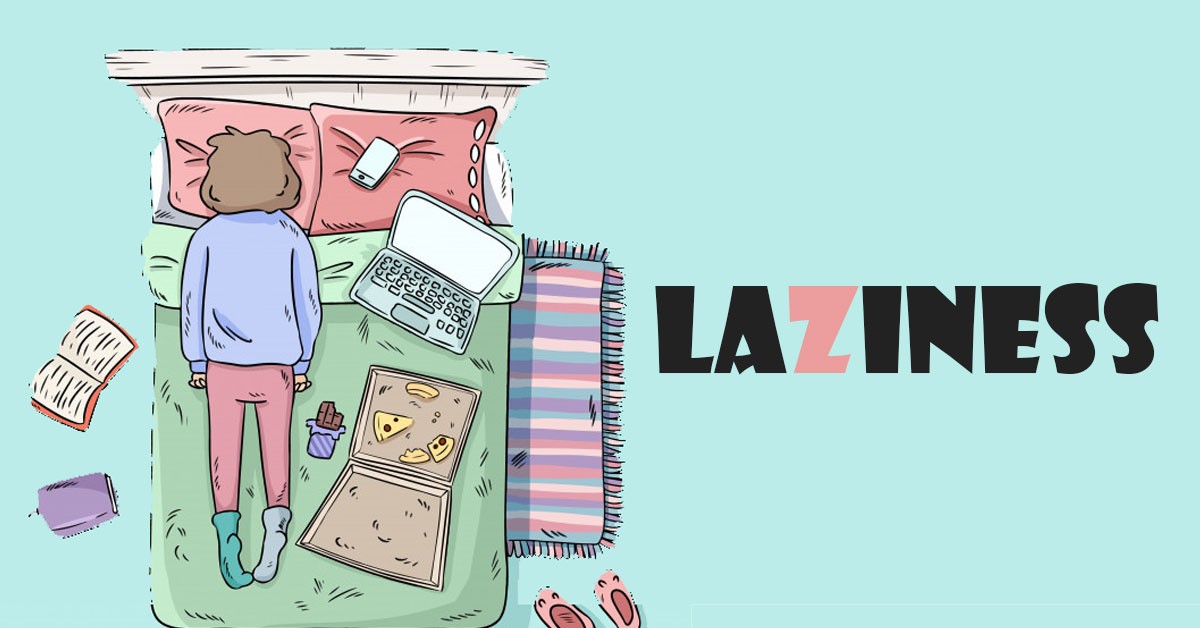 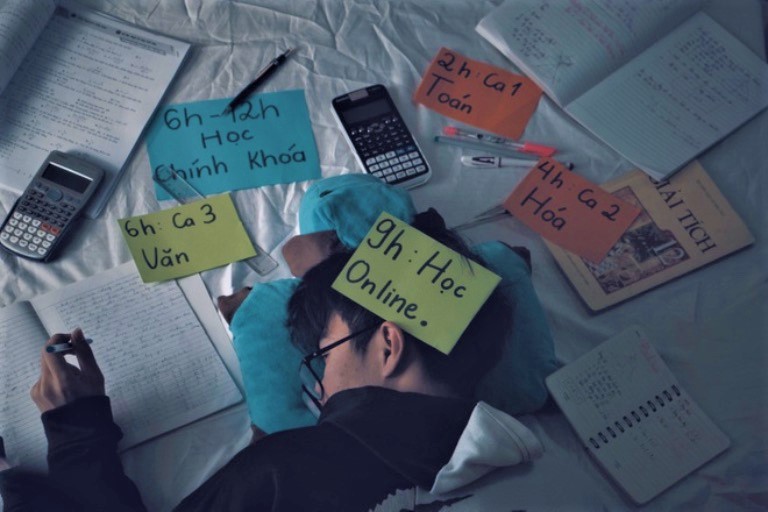 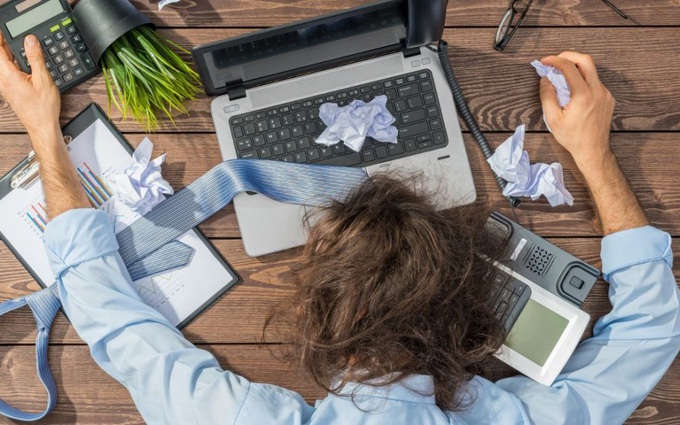 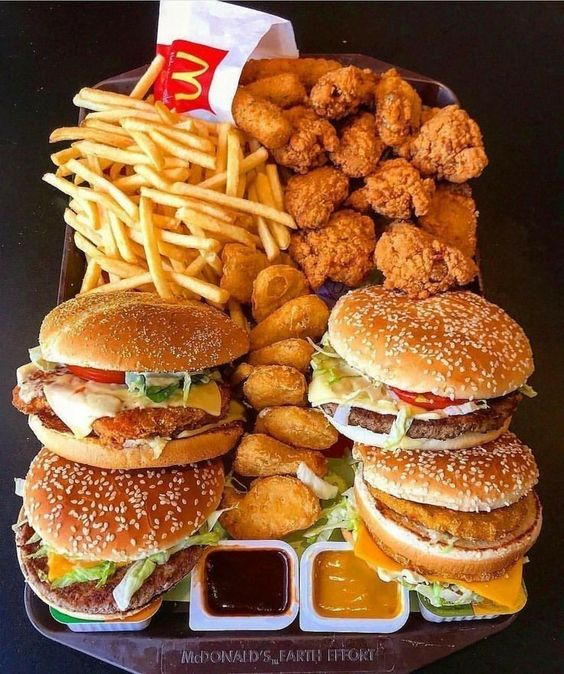 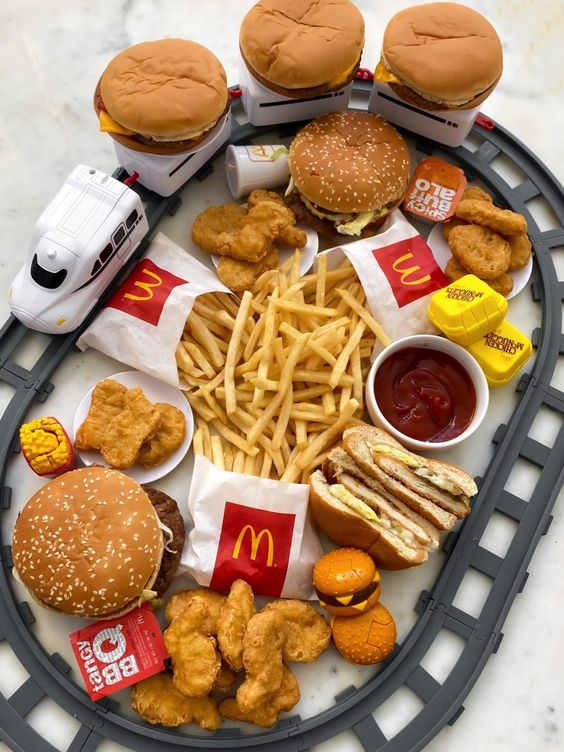 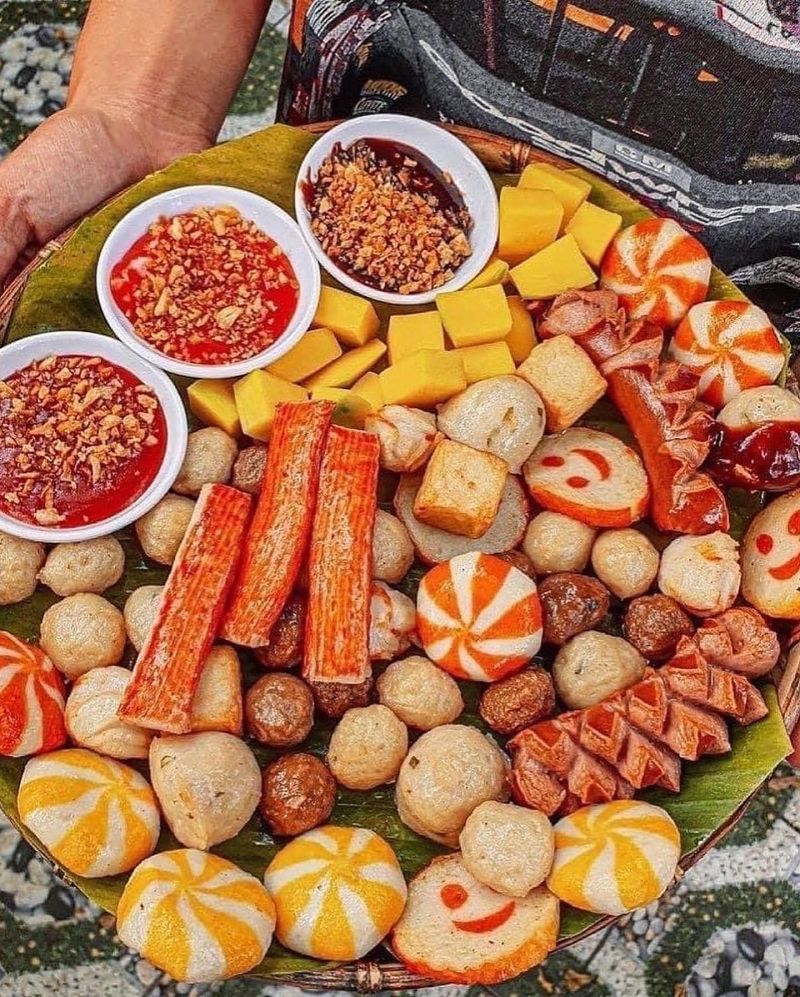 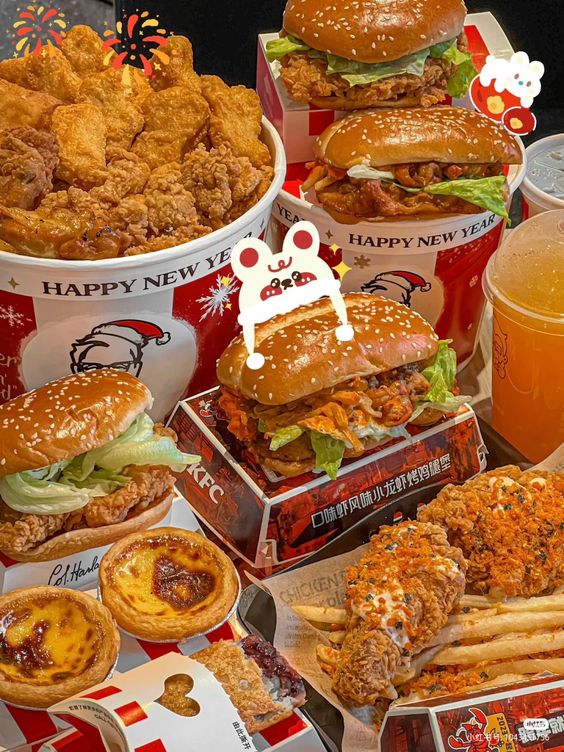 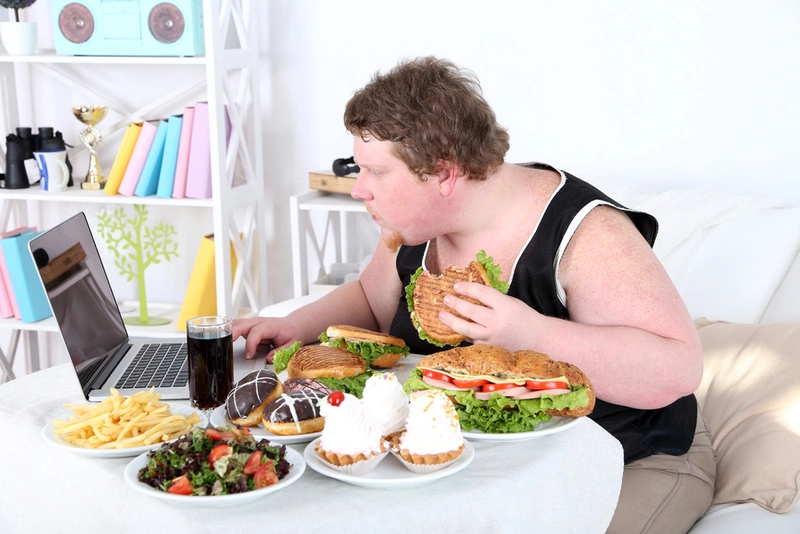 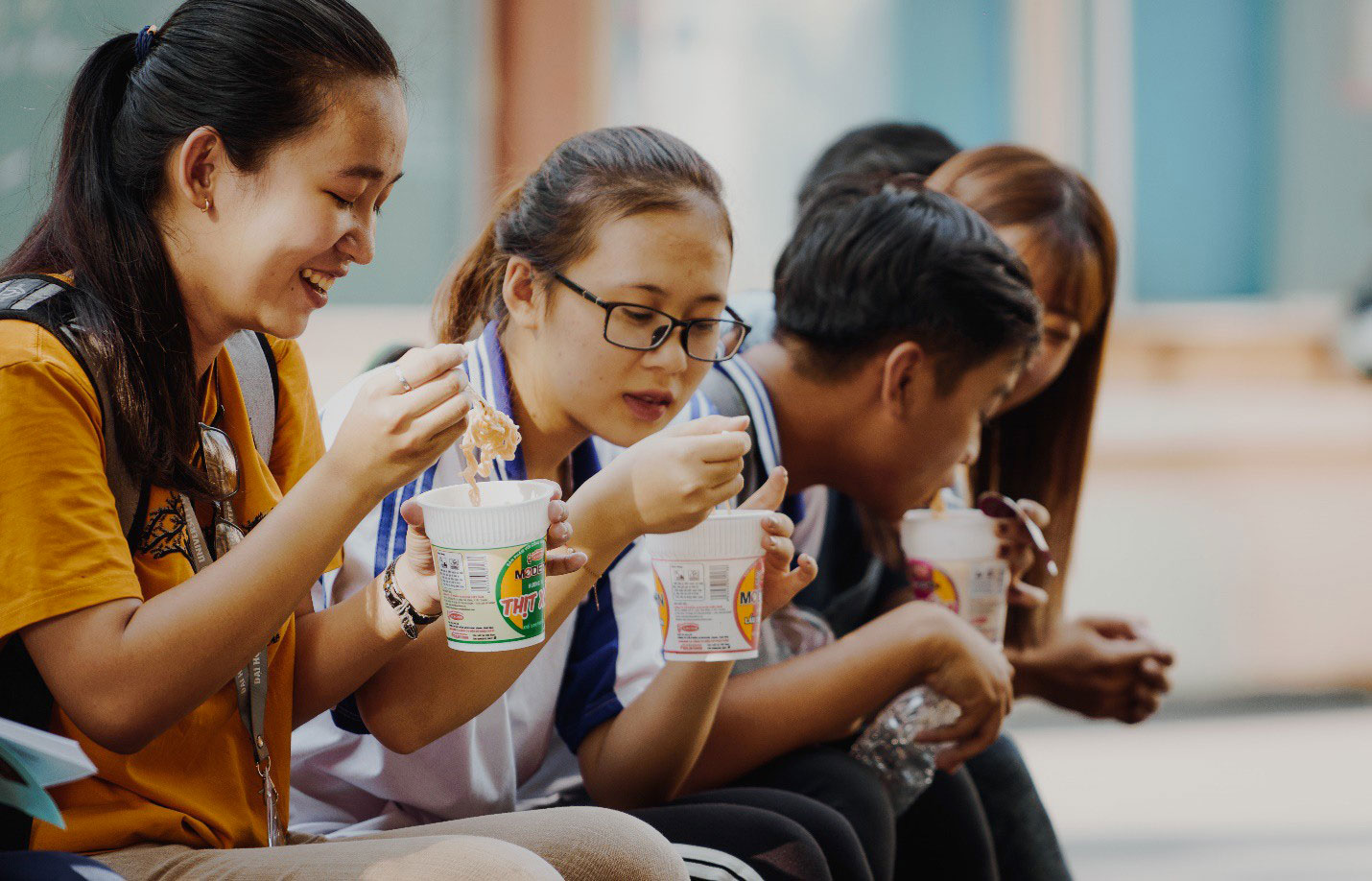 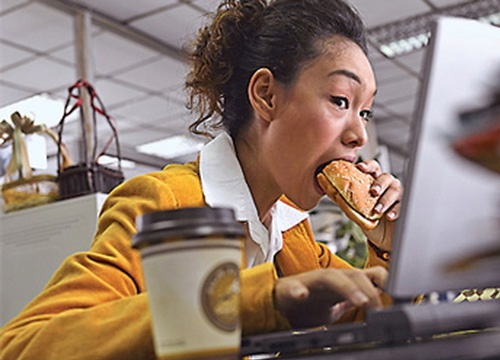 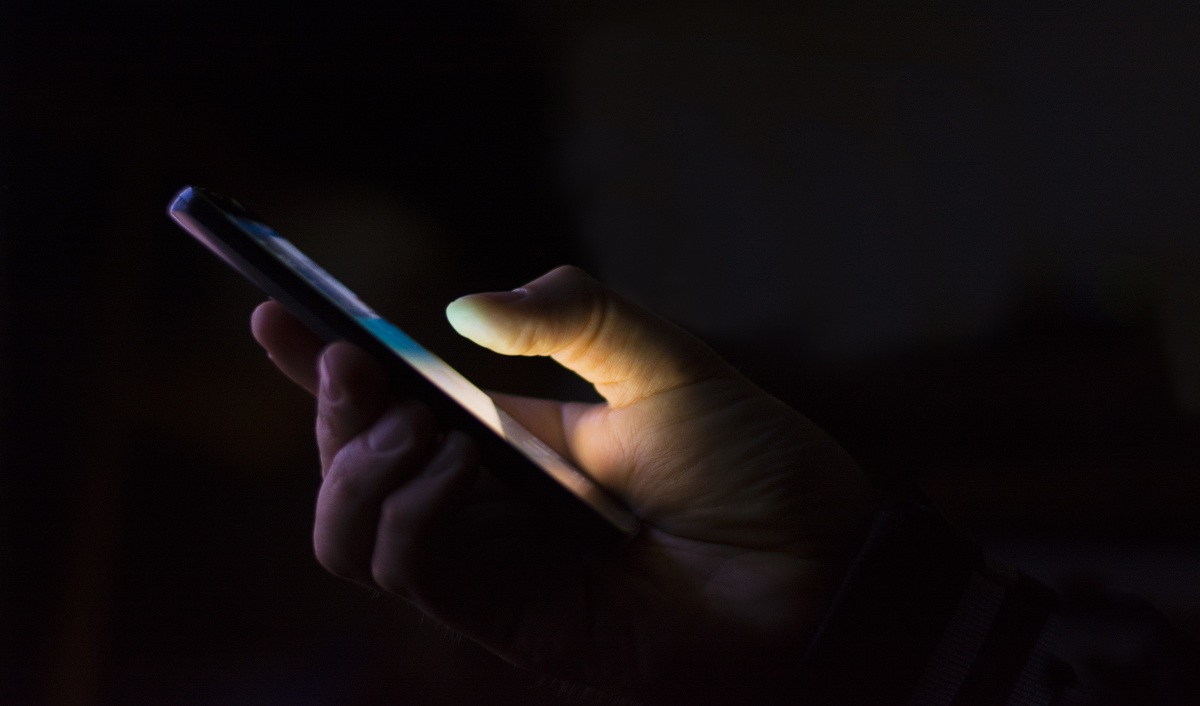 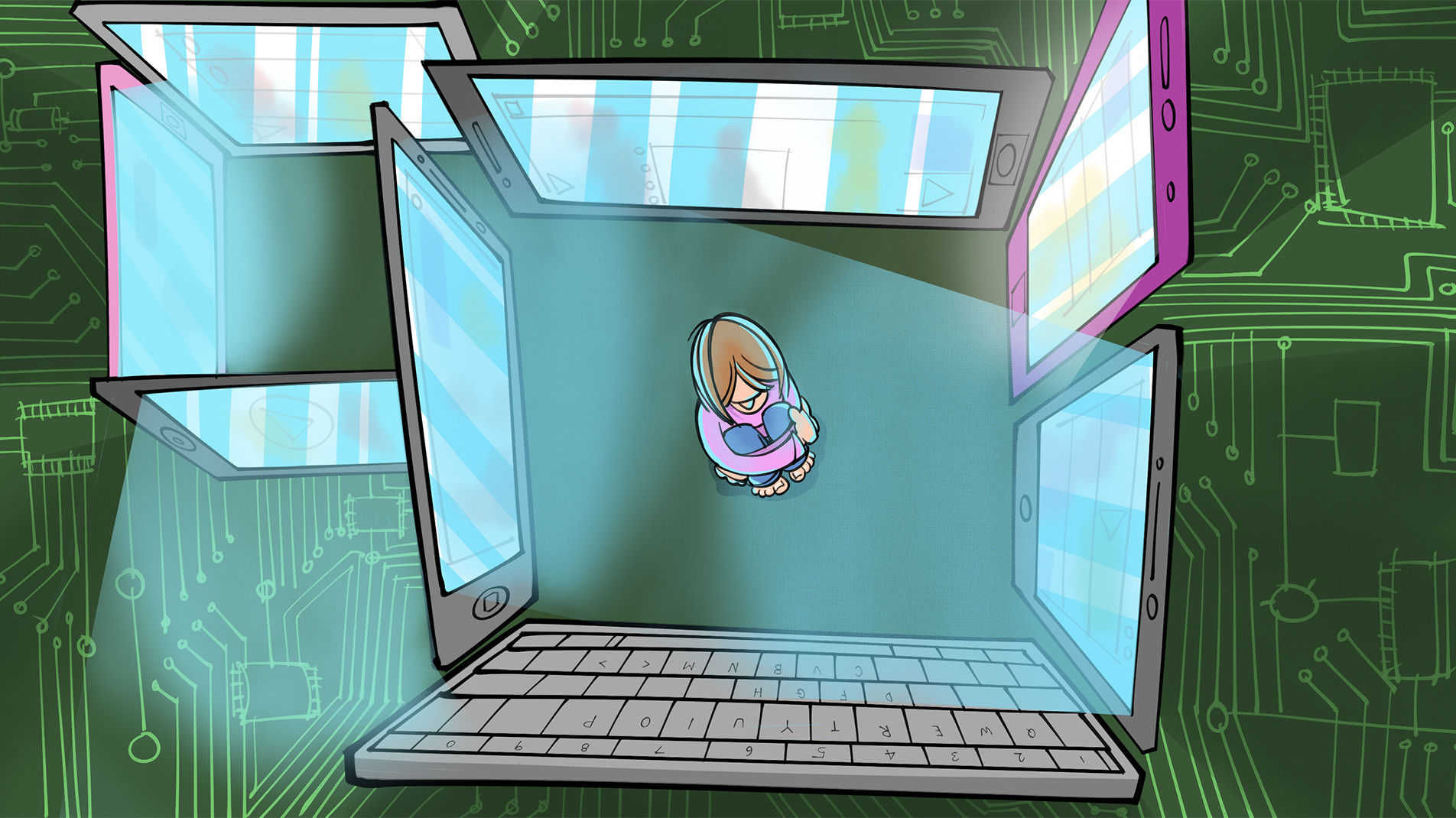 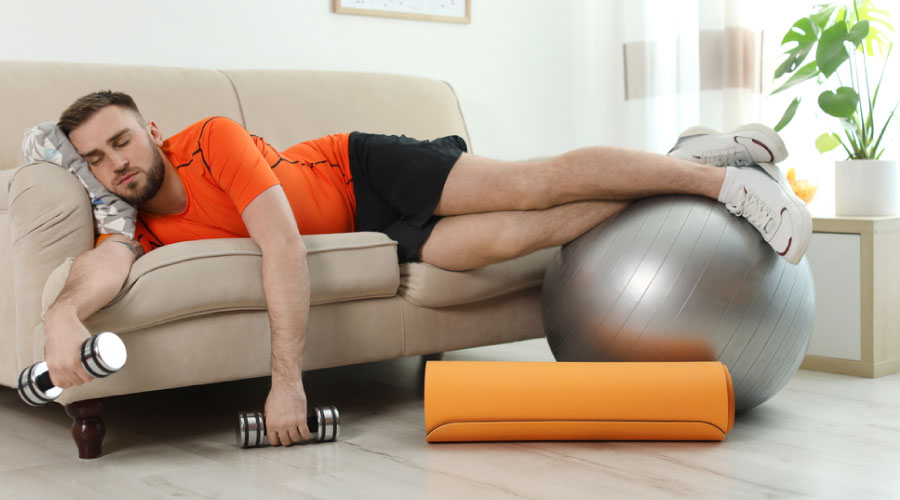 STAY UP LATE
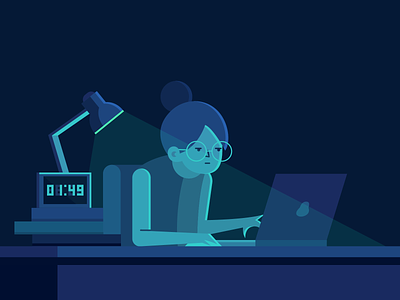 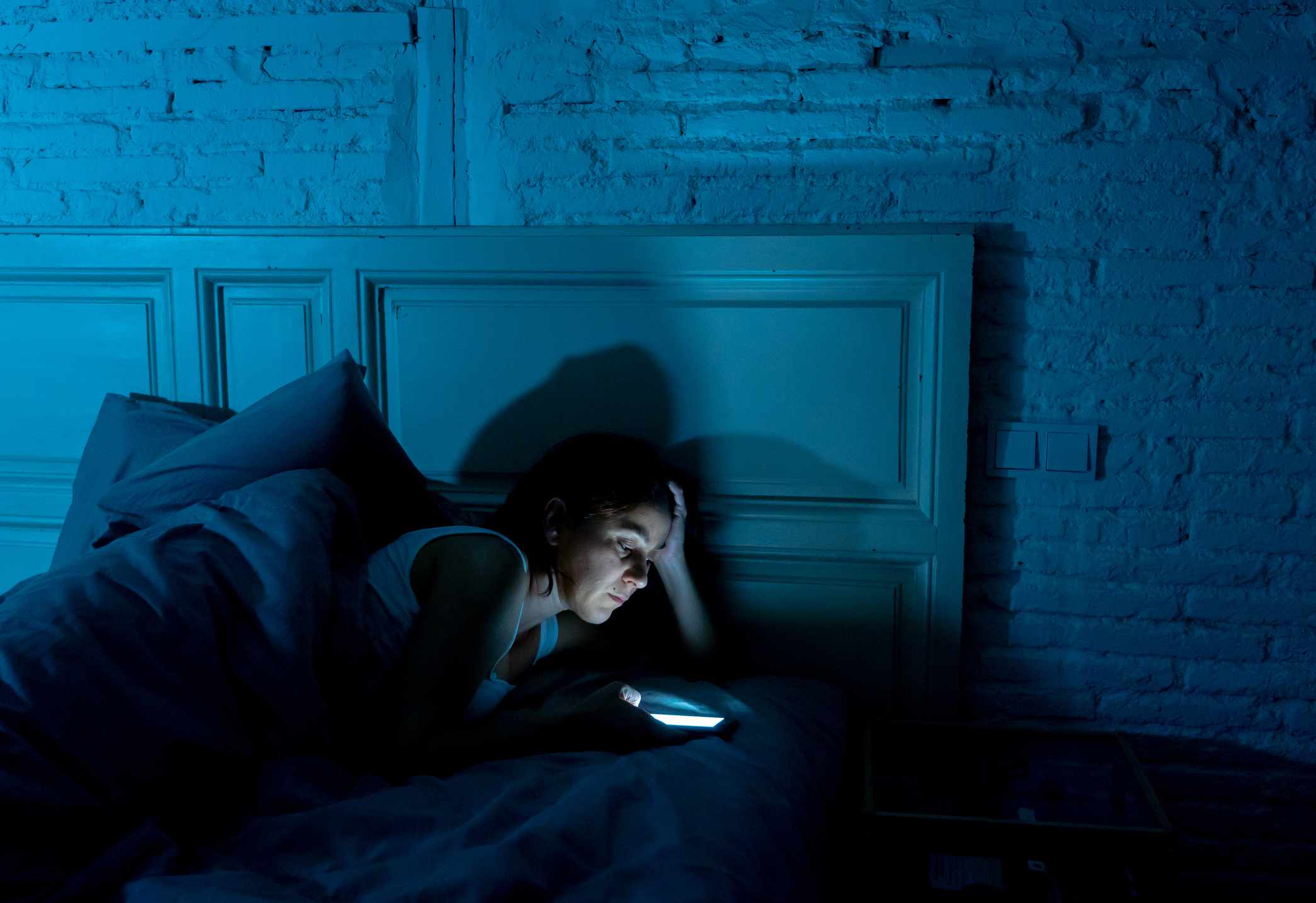 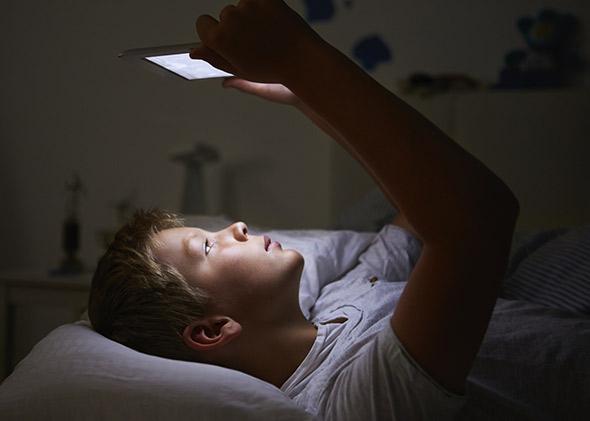 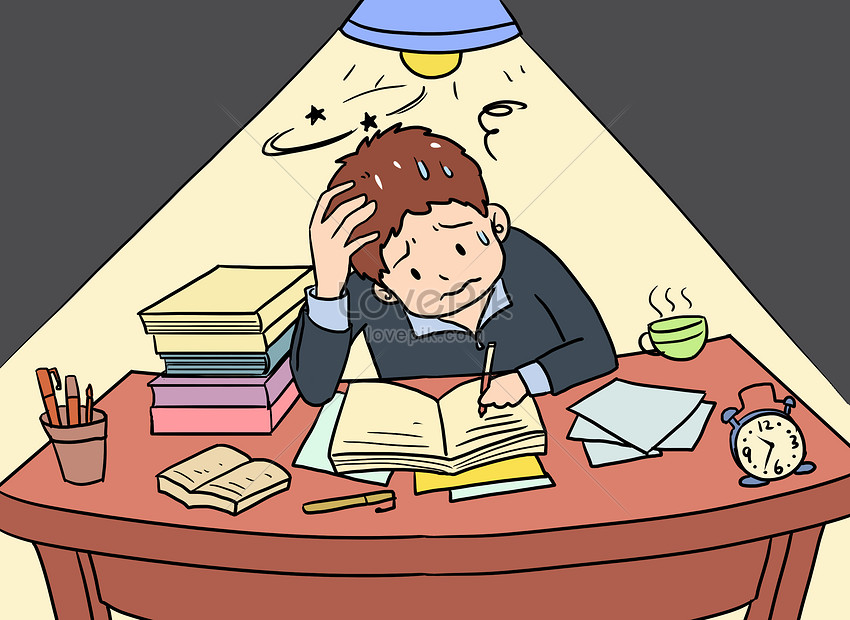 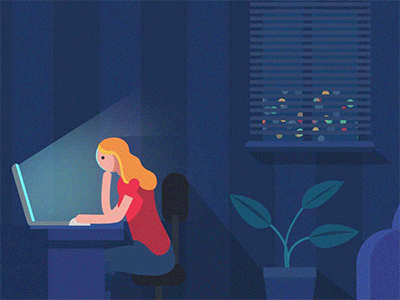 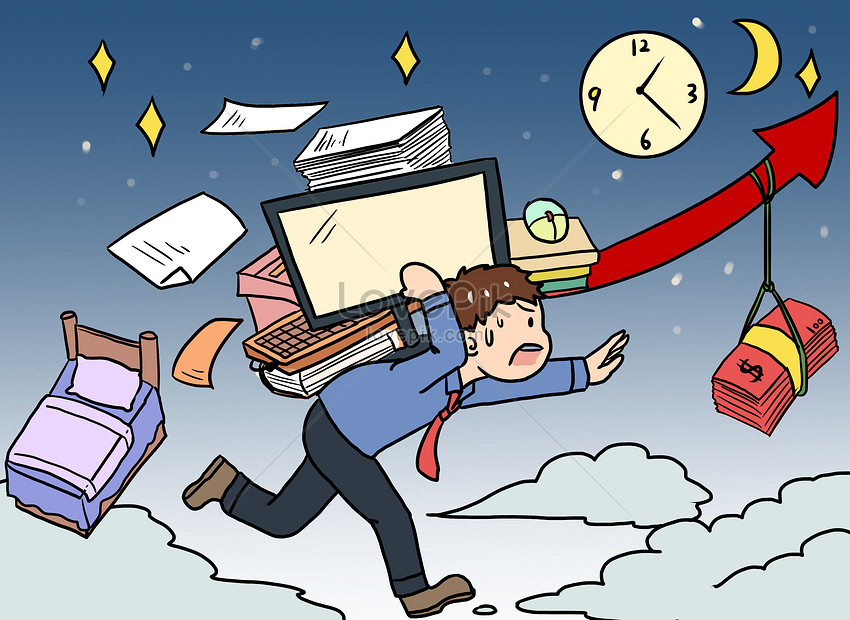 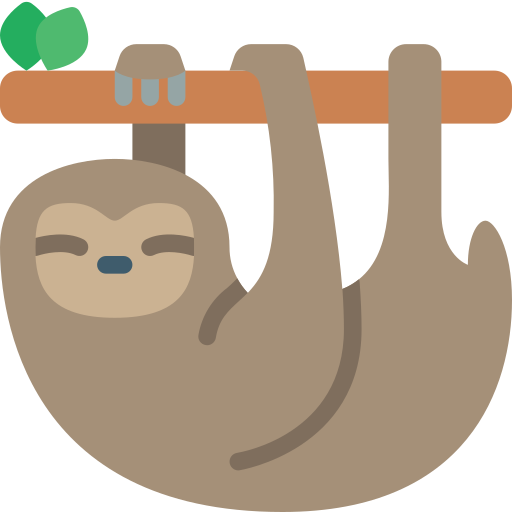 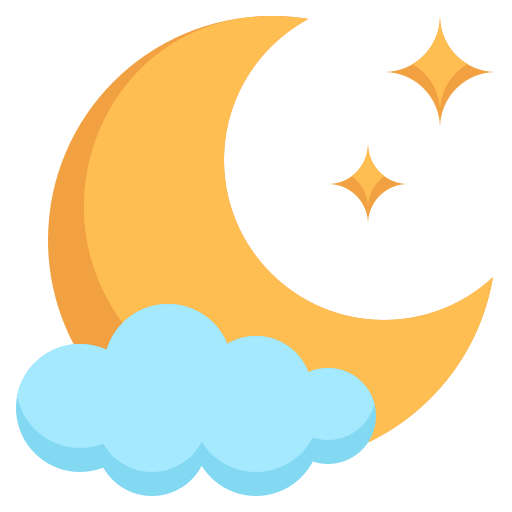 CONSEQUENCES
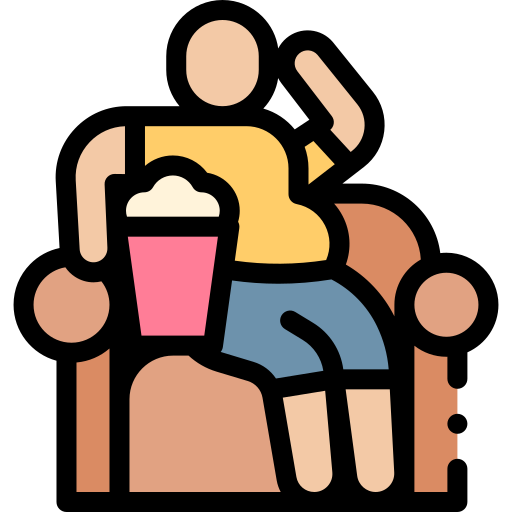 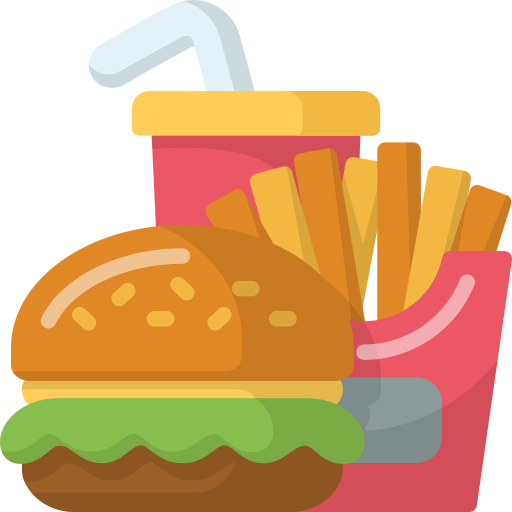 OBESITY
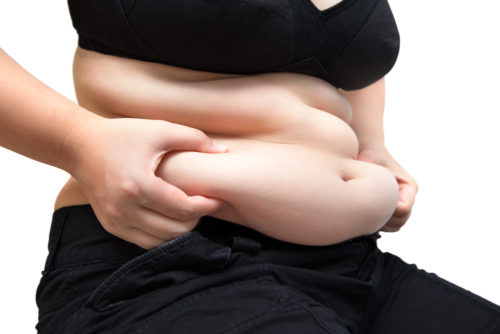 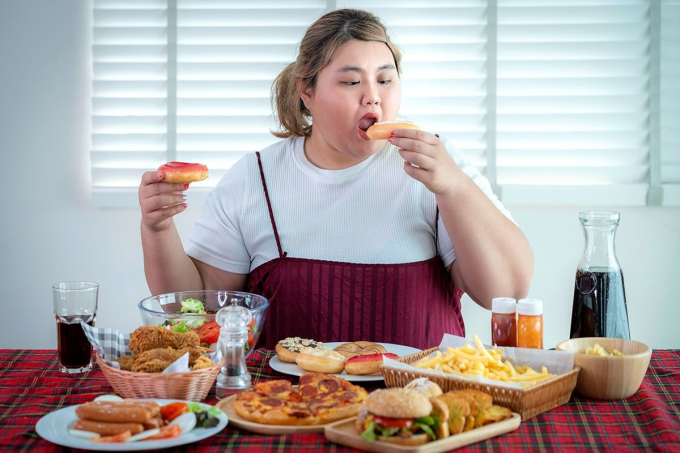 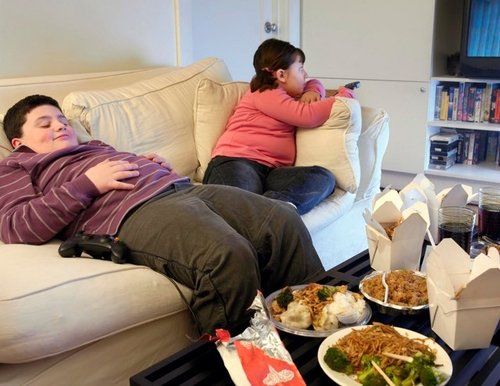 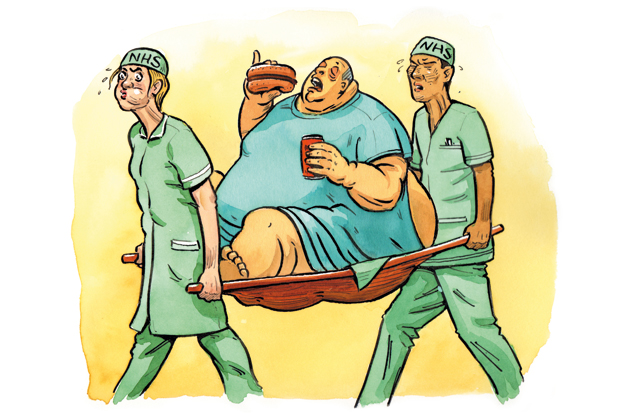 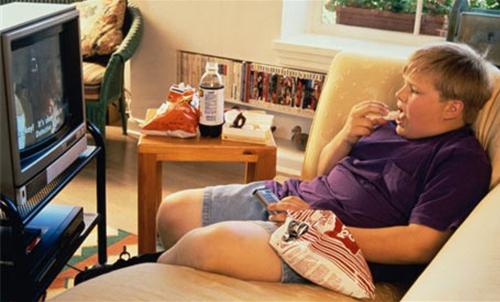 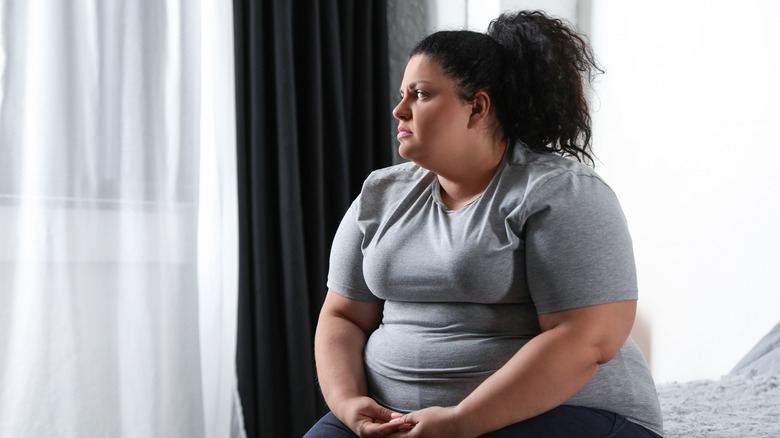 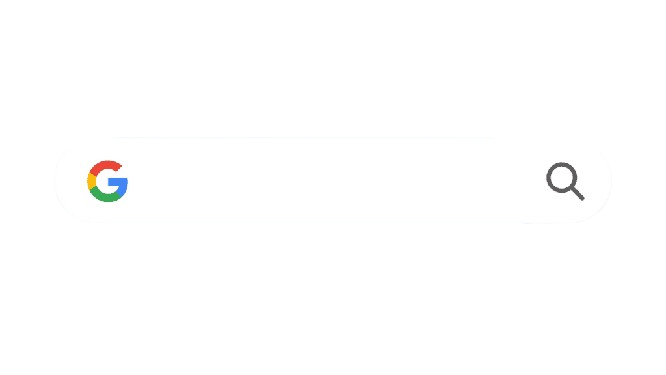 how to lose weight quickly
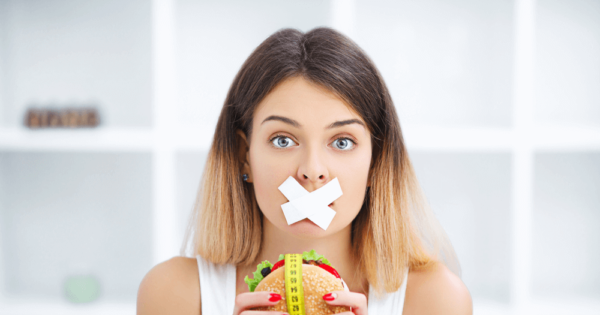 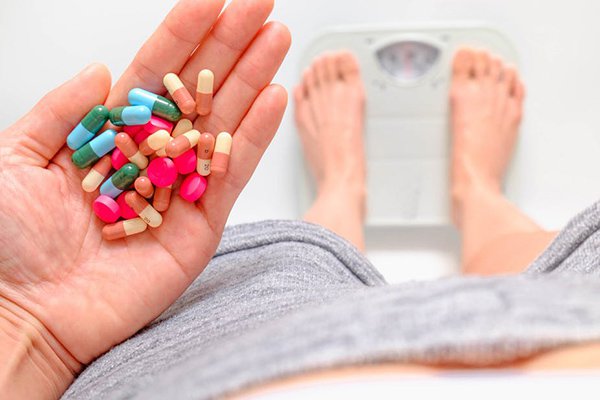 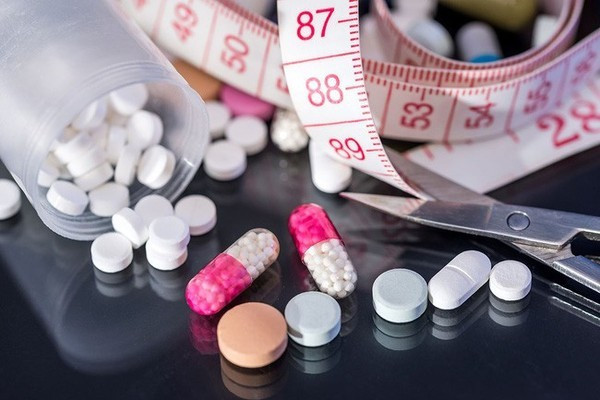 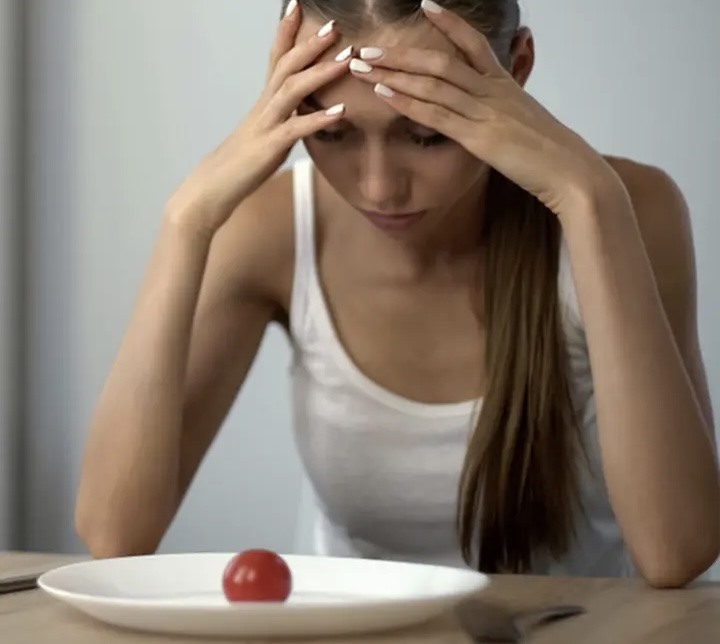 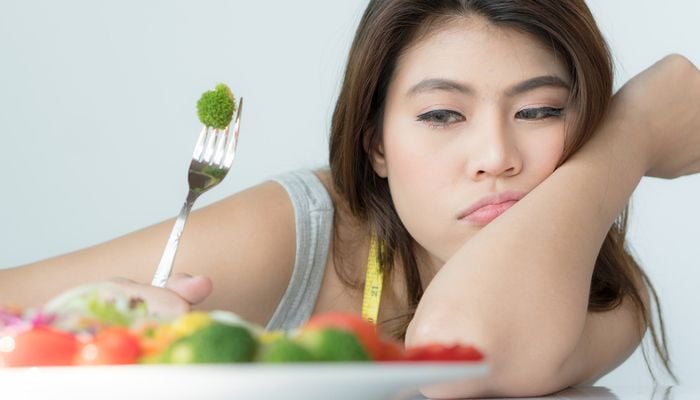 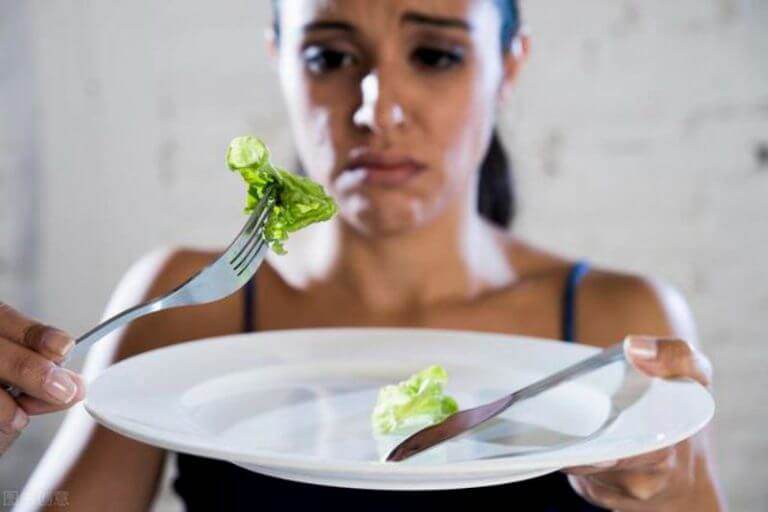 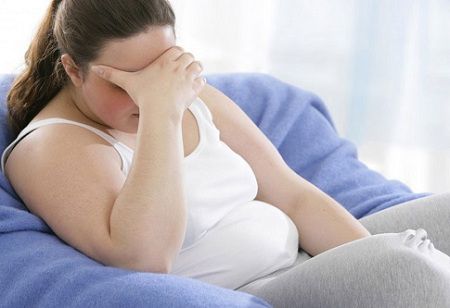 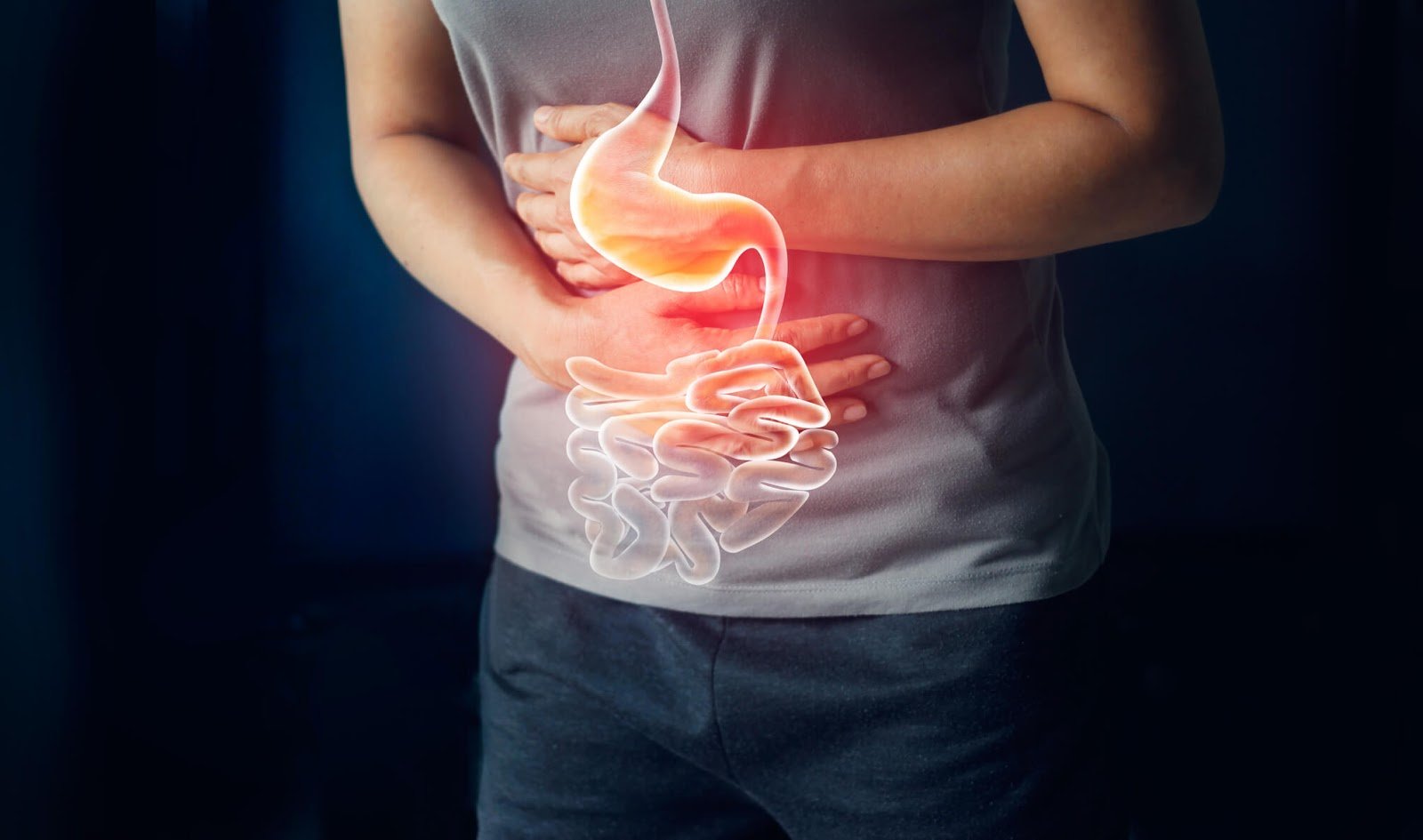 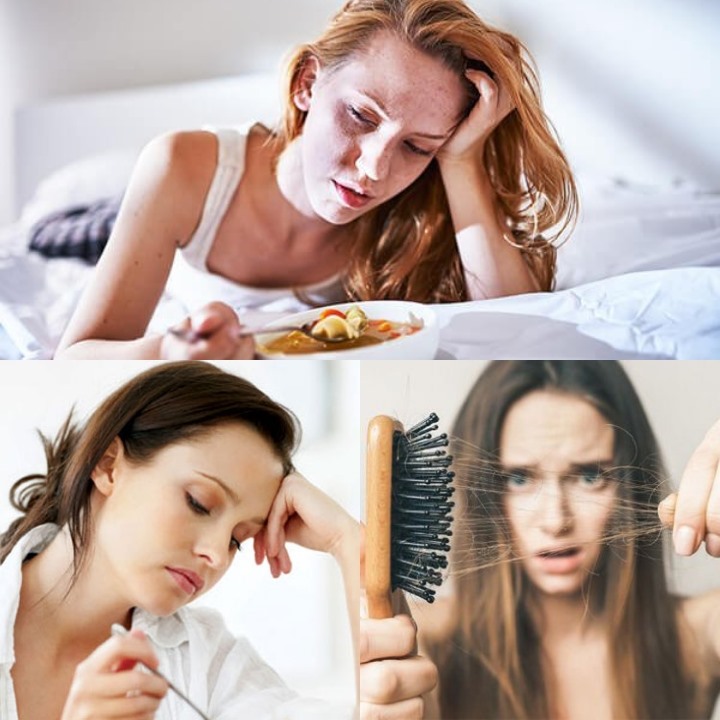 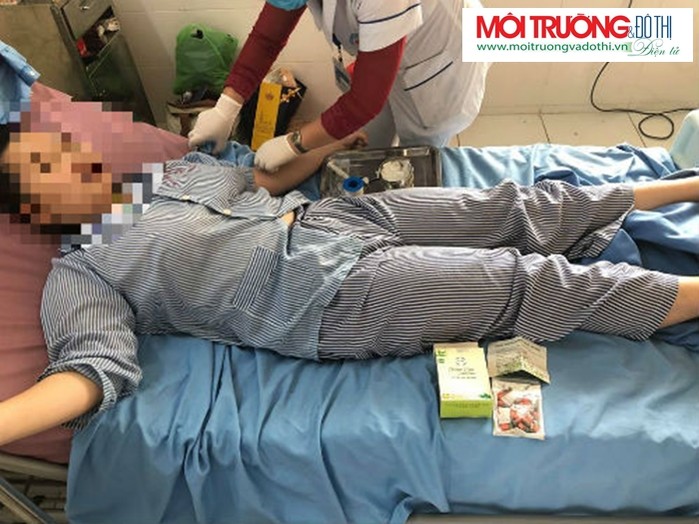 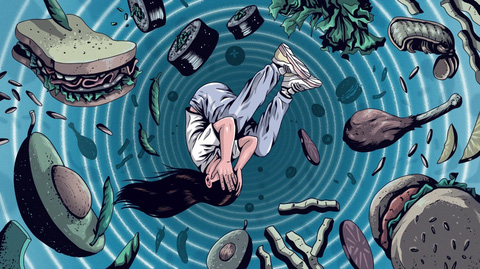 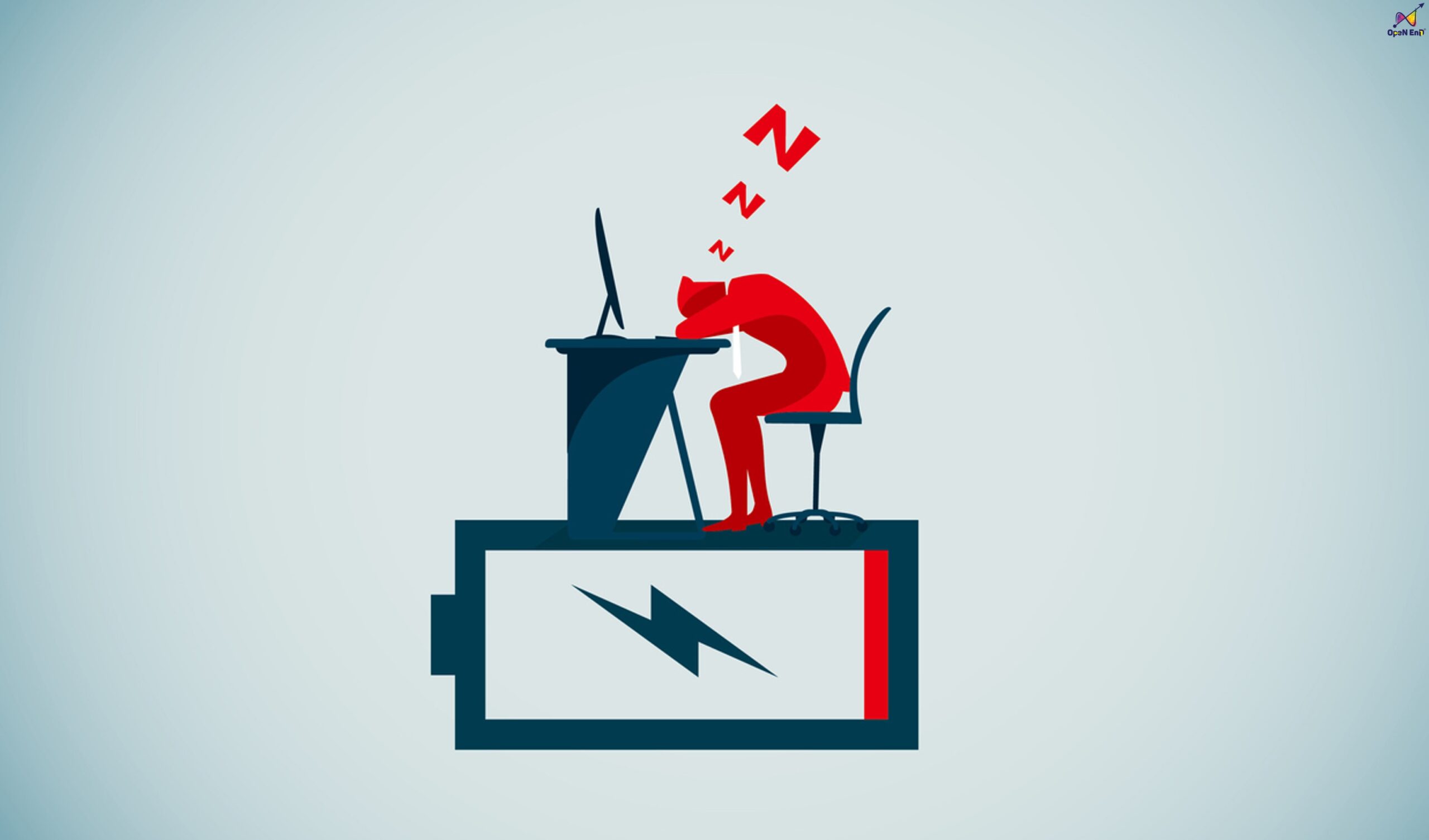 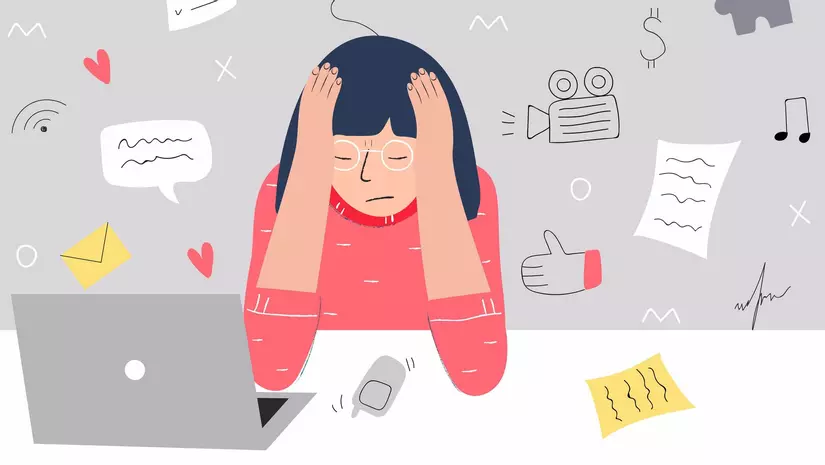 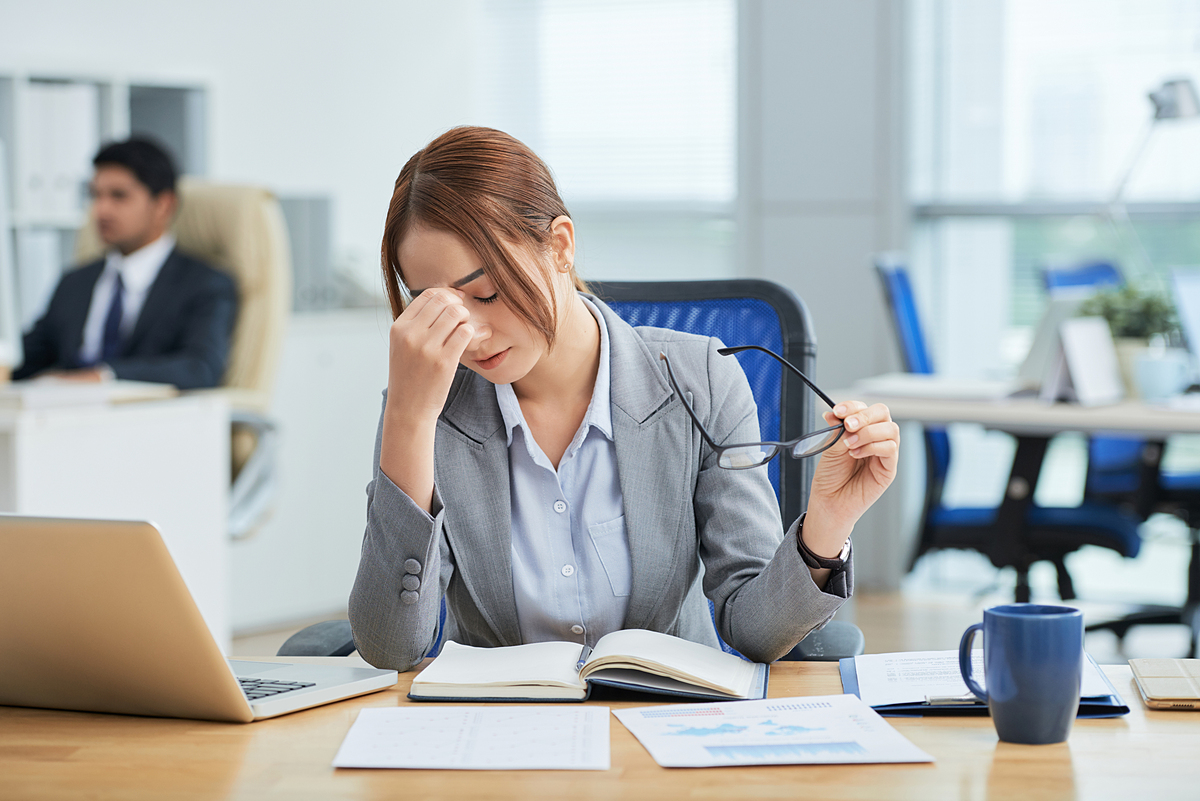 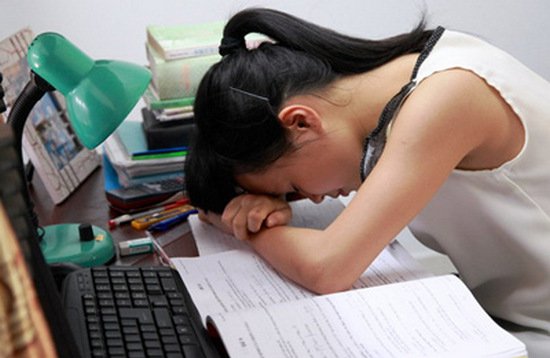 How ?
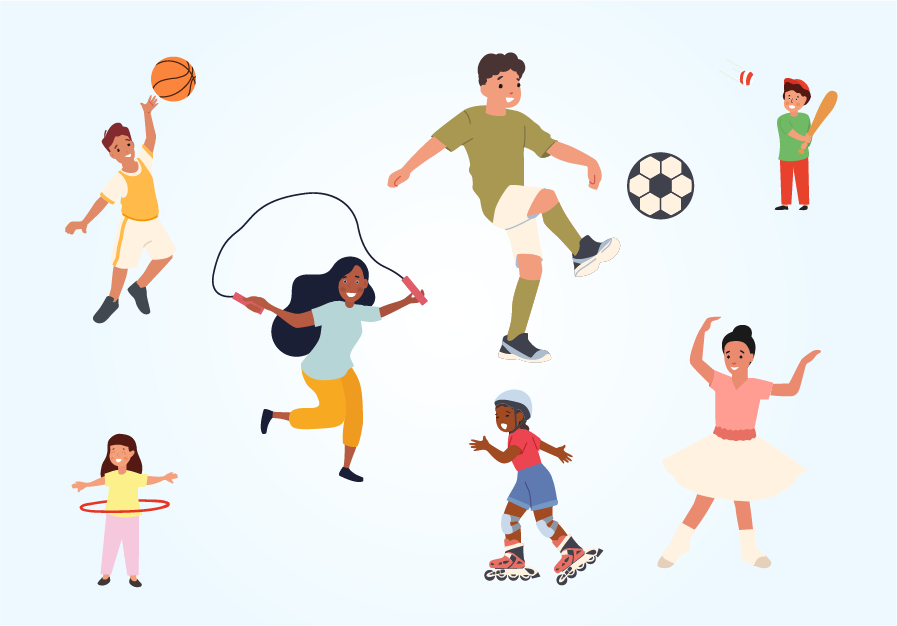 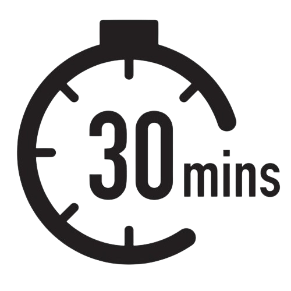 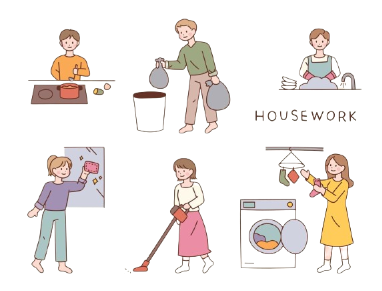 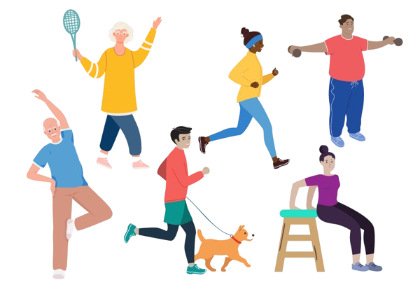 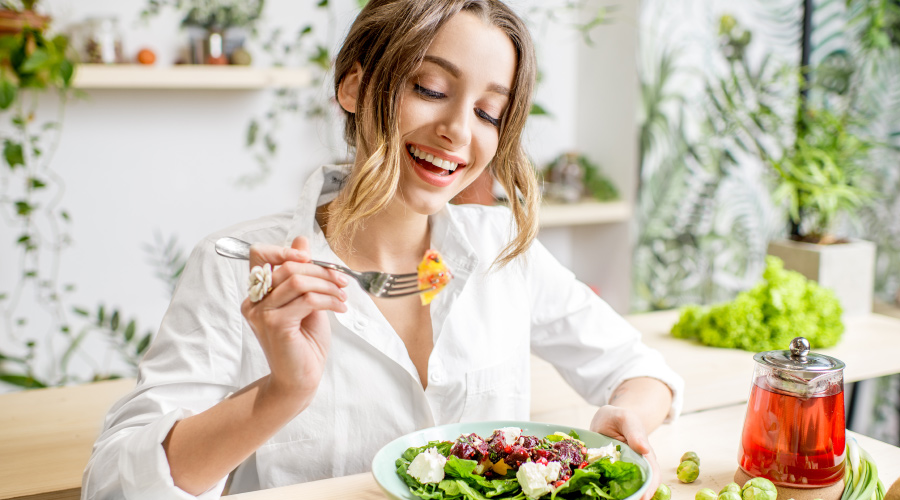 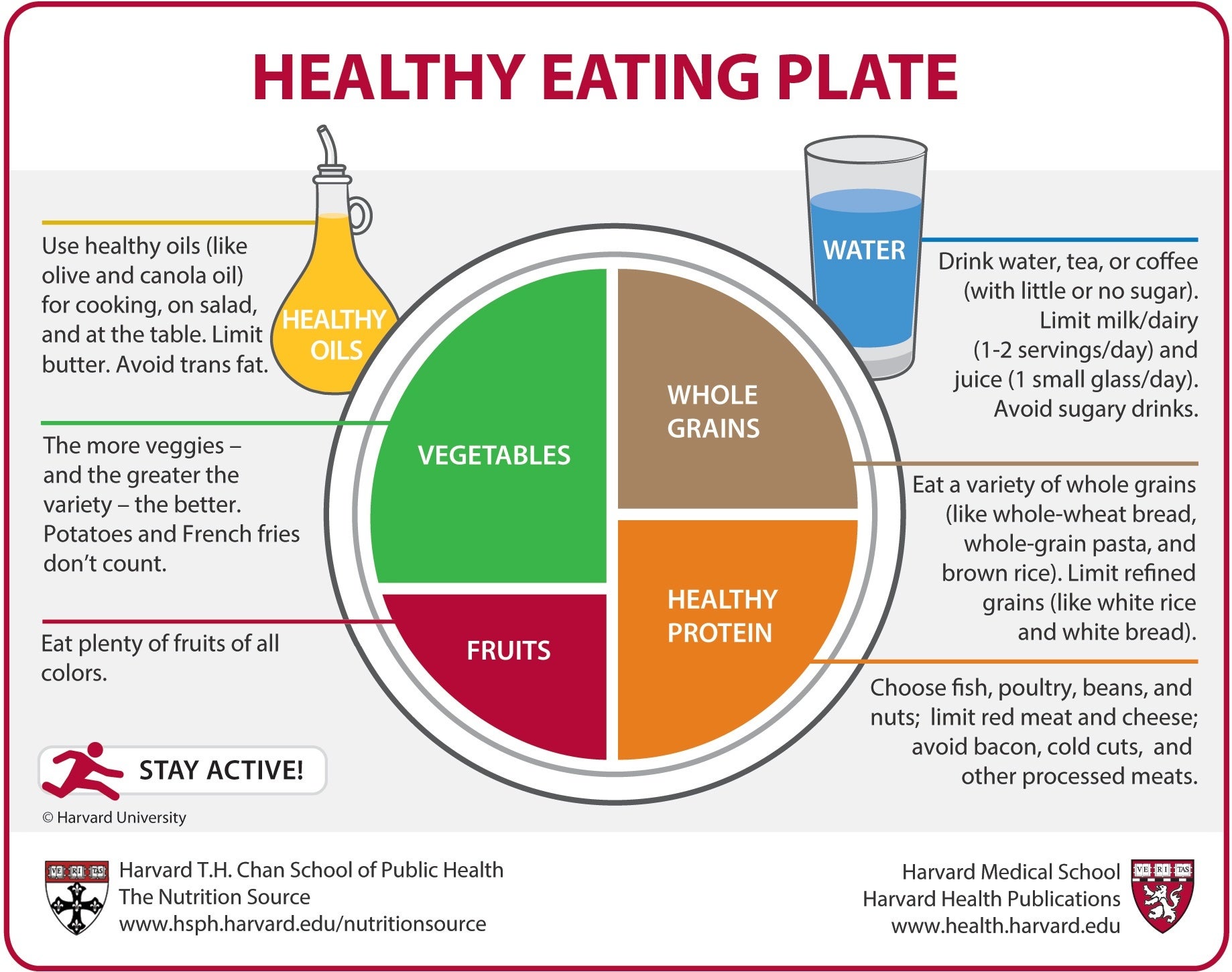 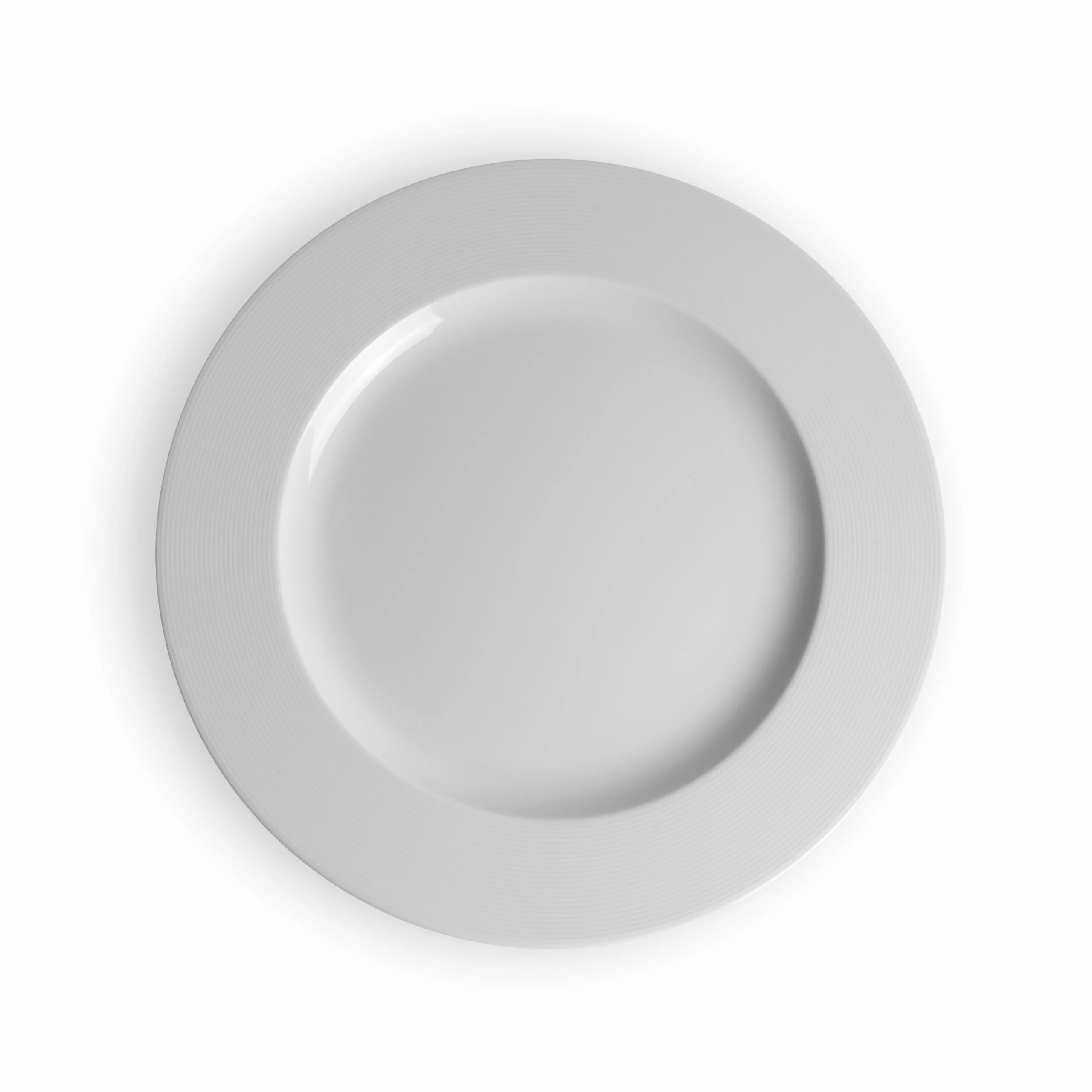 HEALTHY EATING PLATE
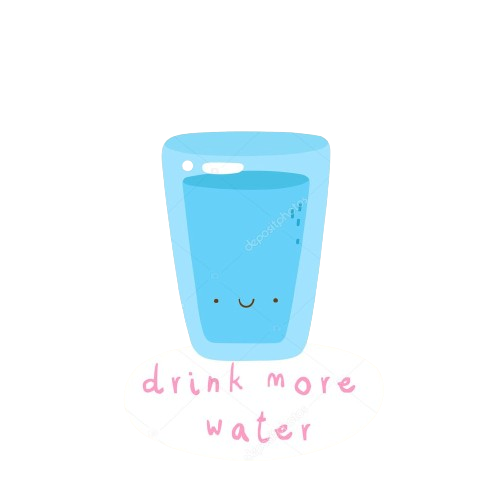 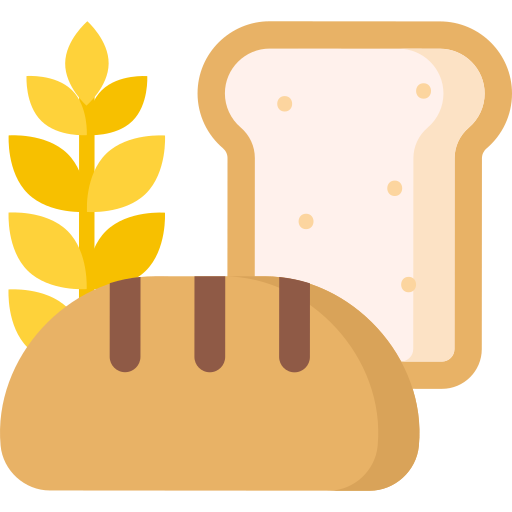 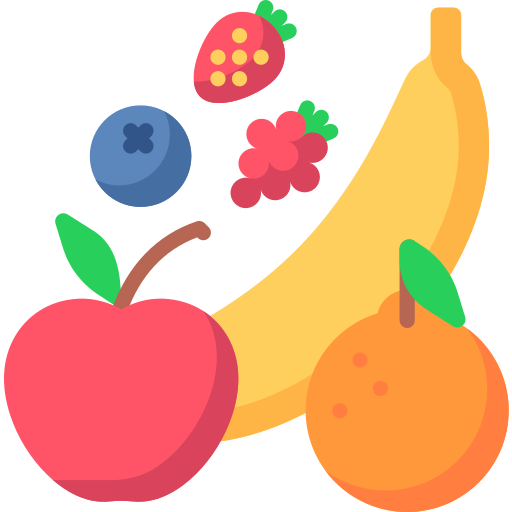 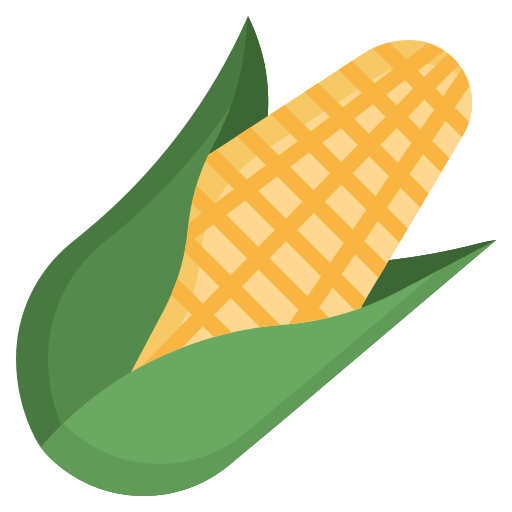 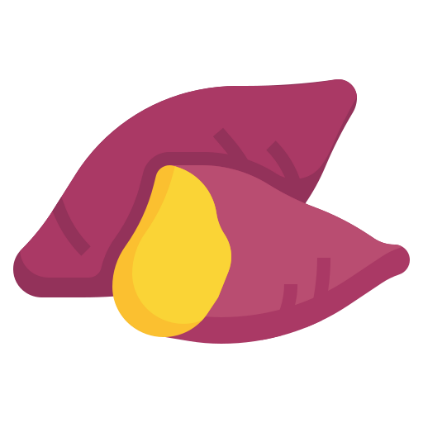 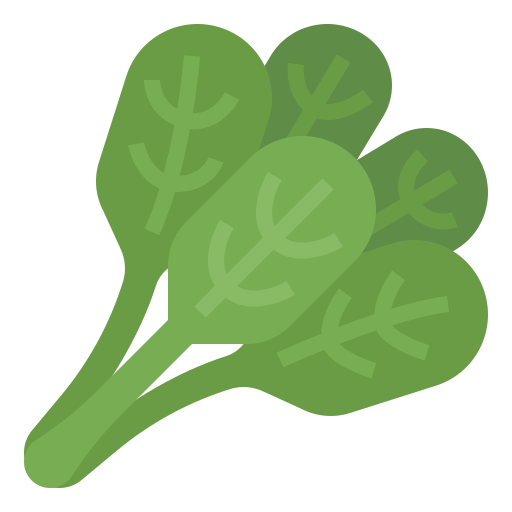 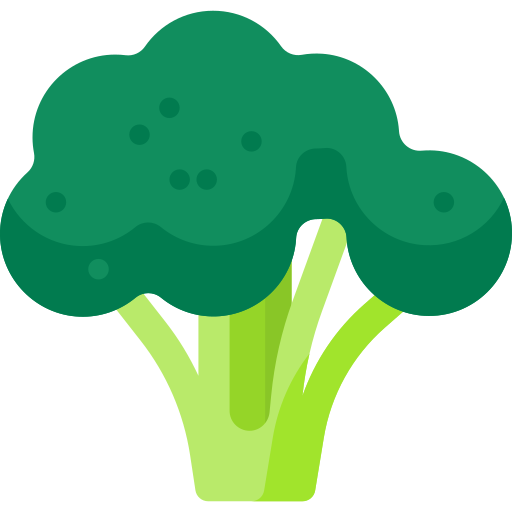 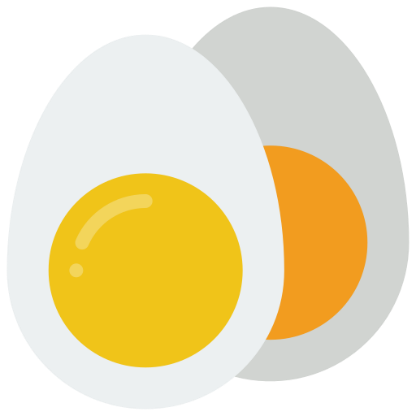 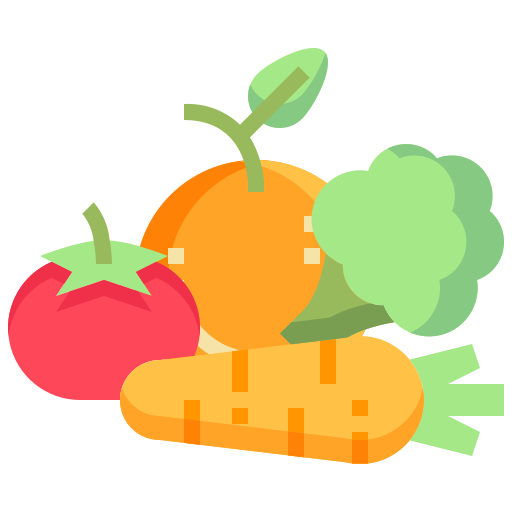 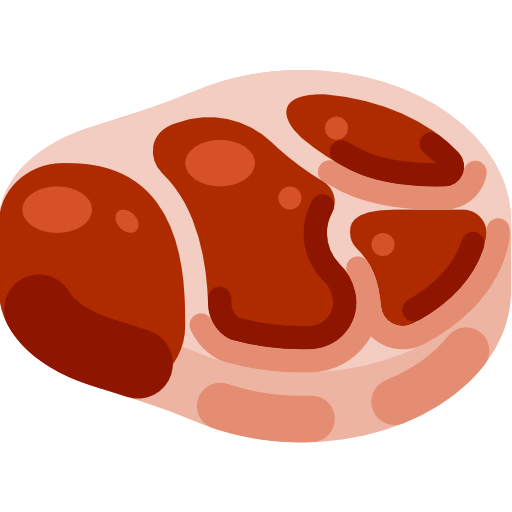 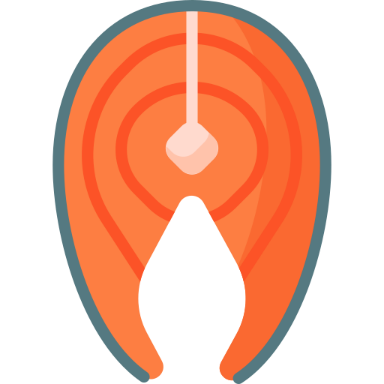 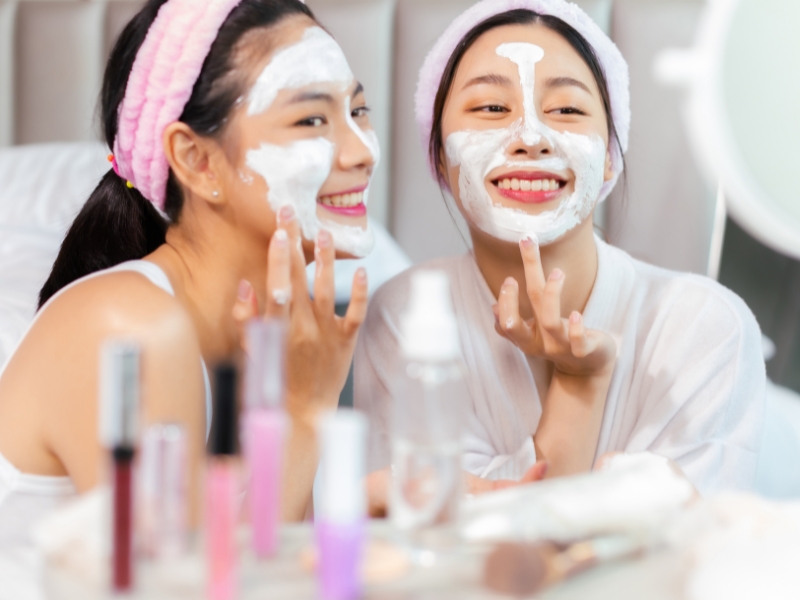 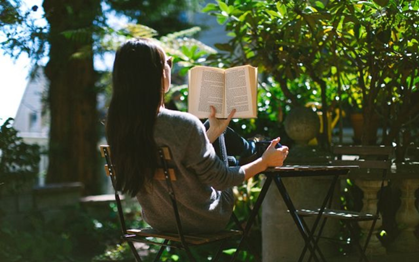 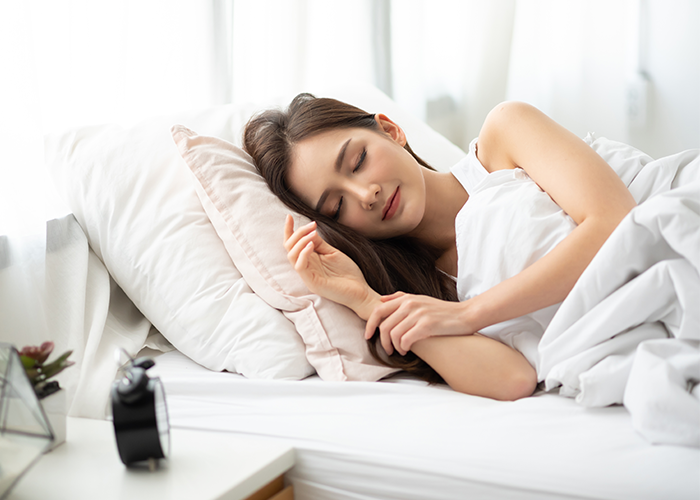 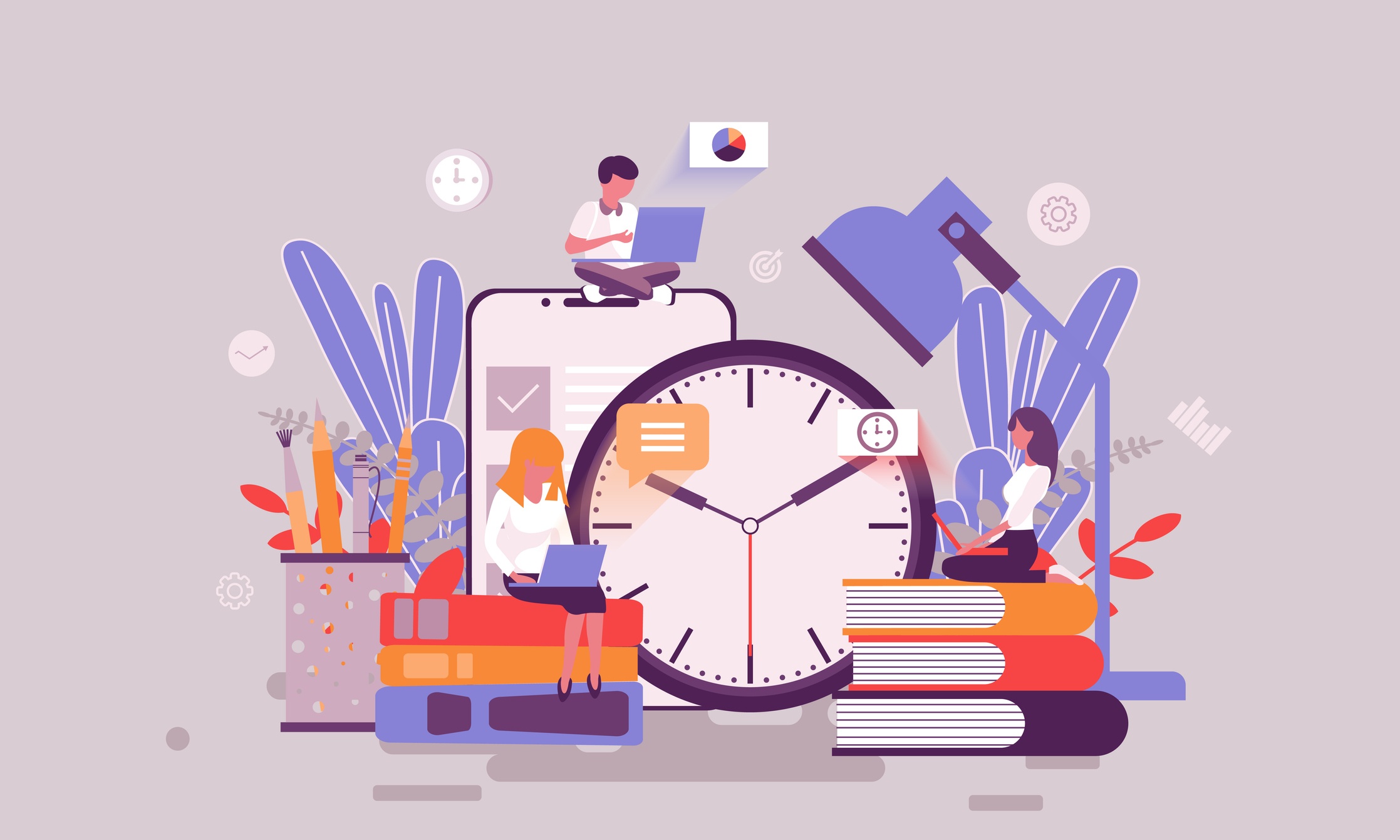 TIME MANAGEMENT
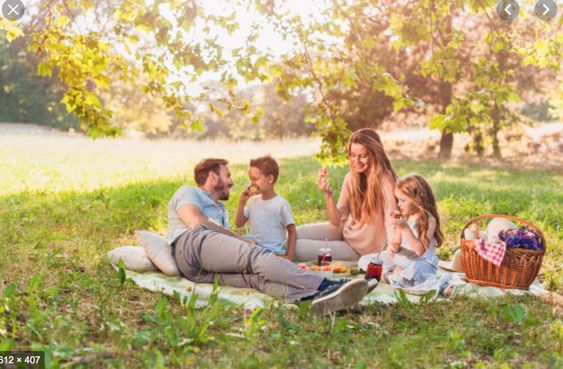 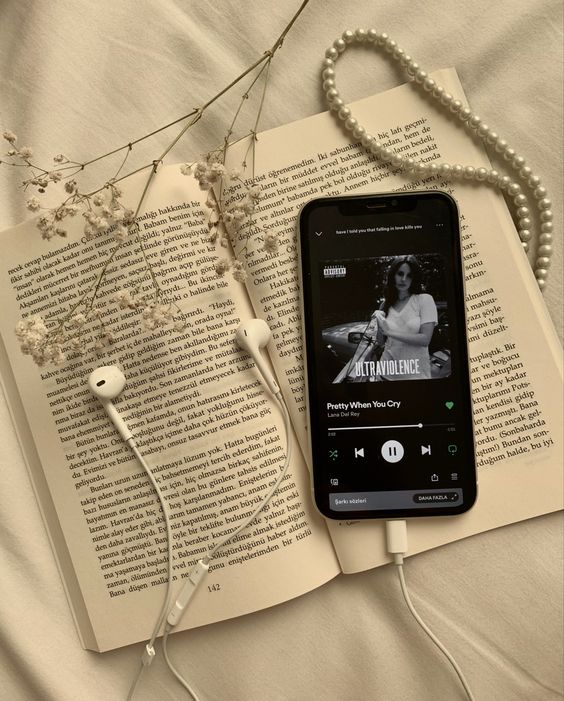 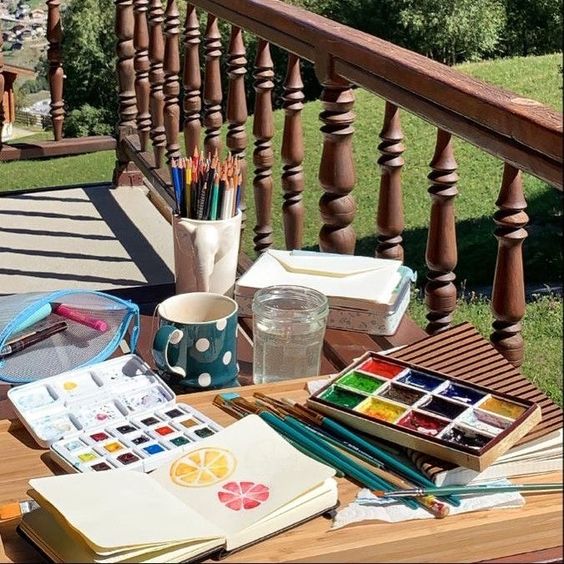 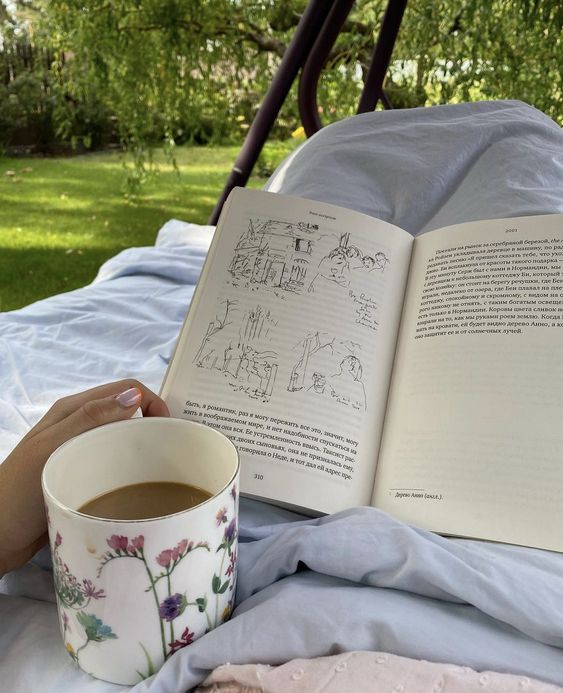 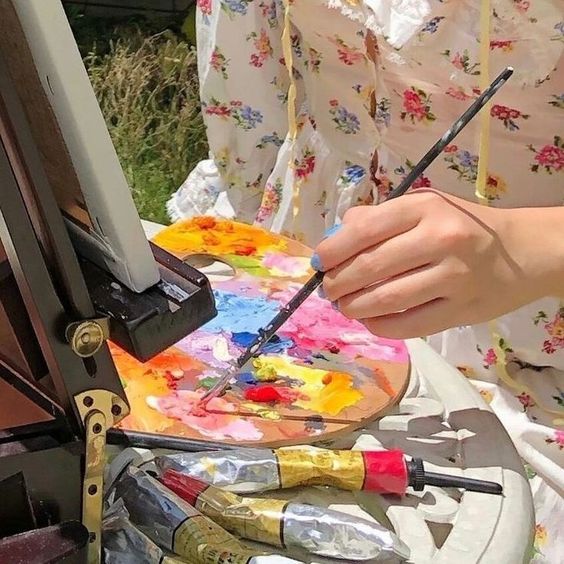 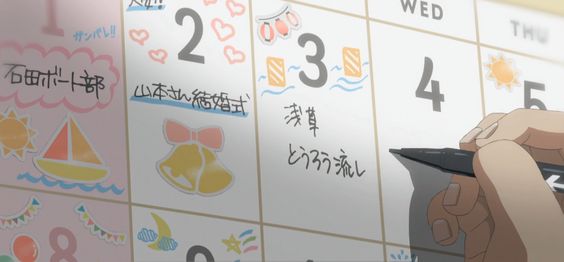 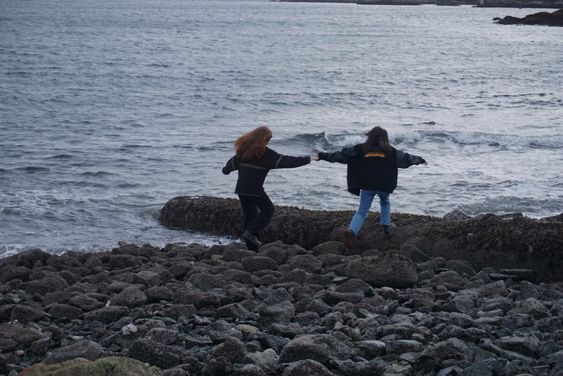 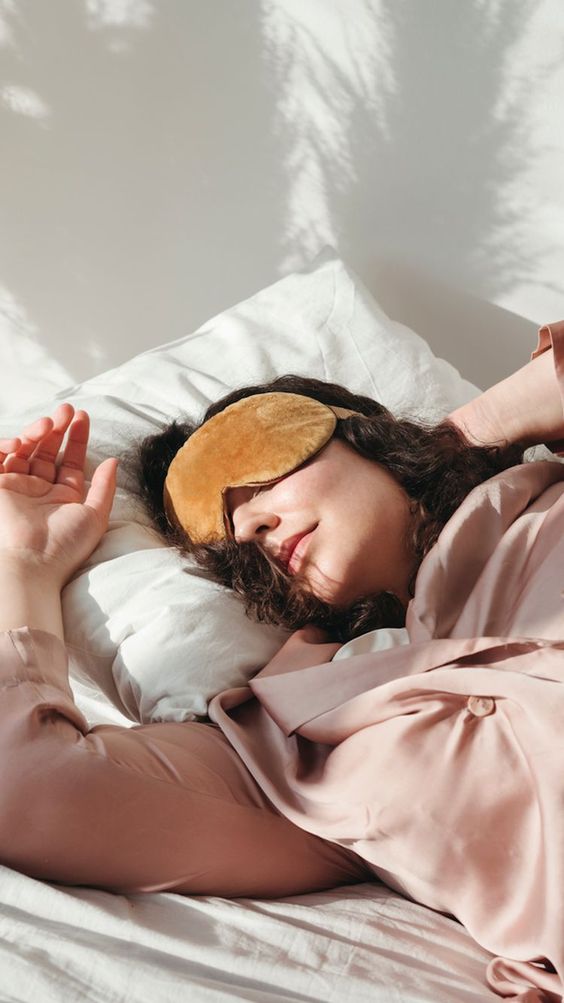 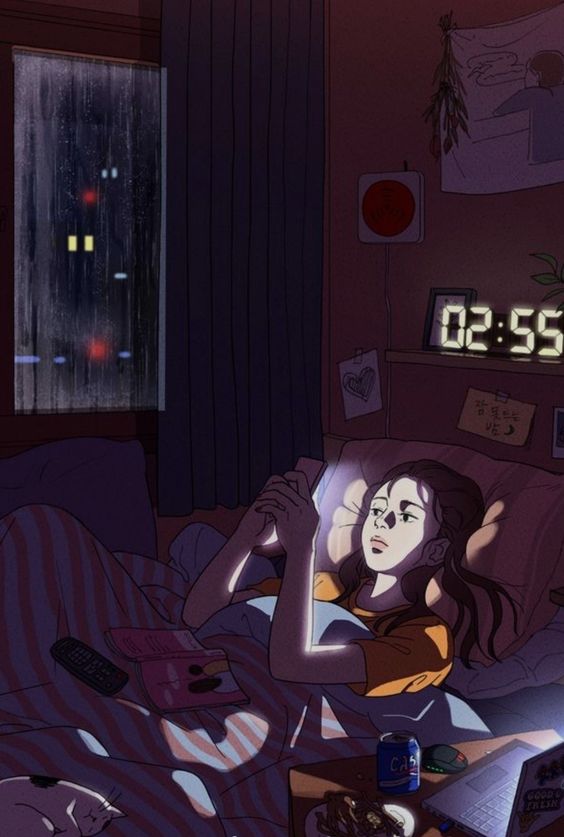 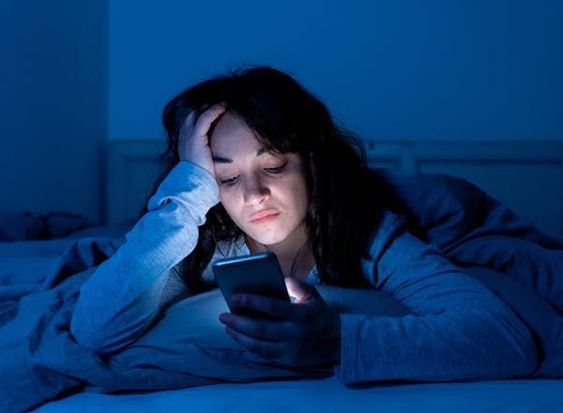 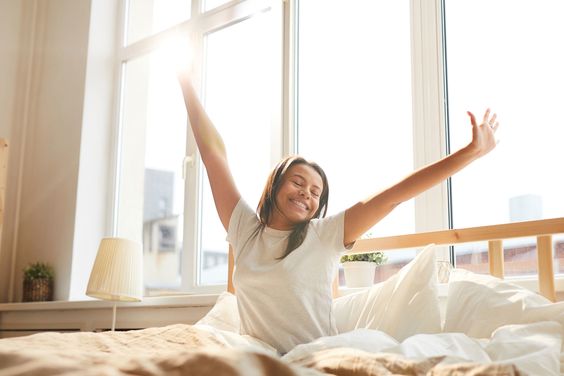 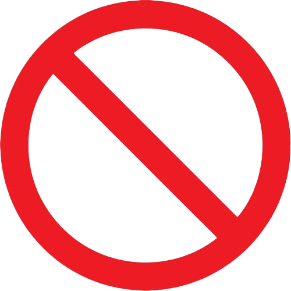 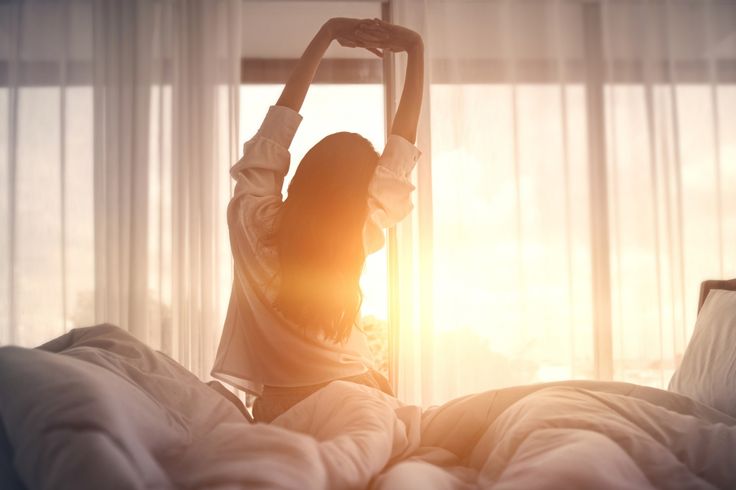 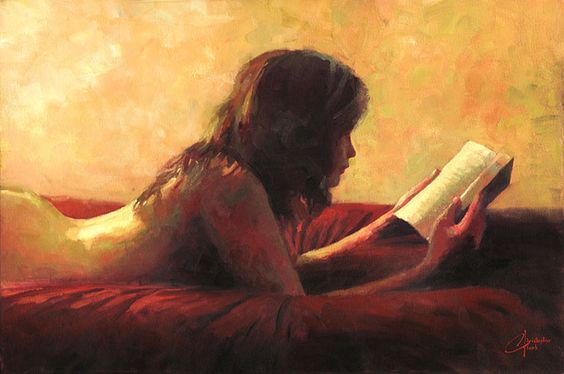 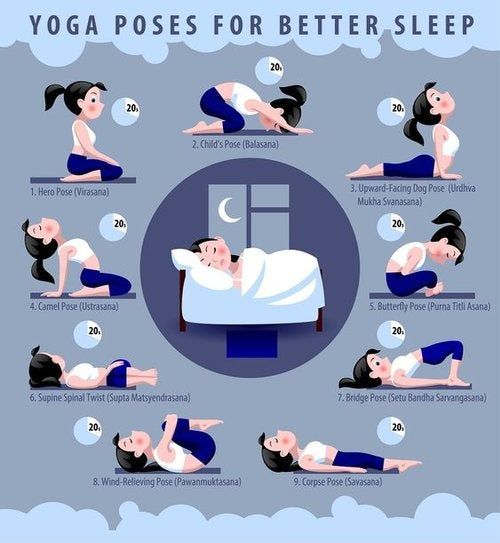 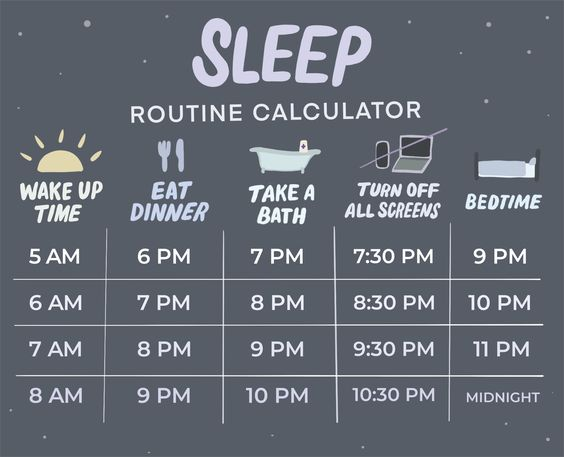 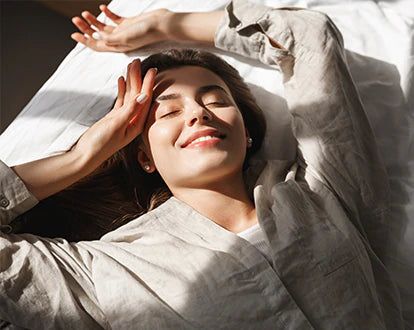 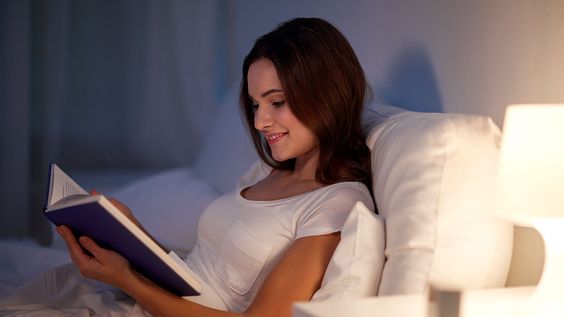 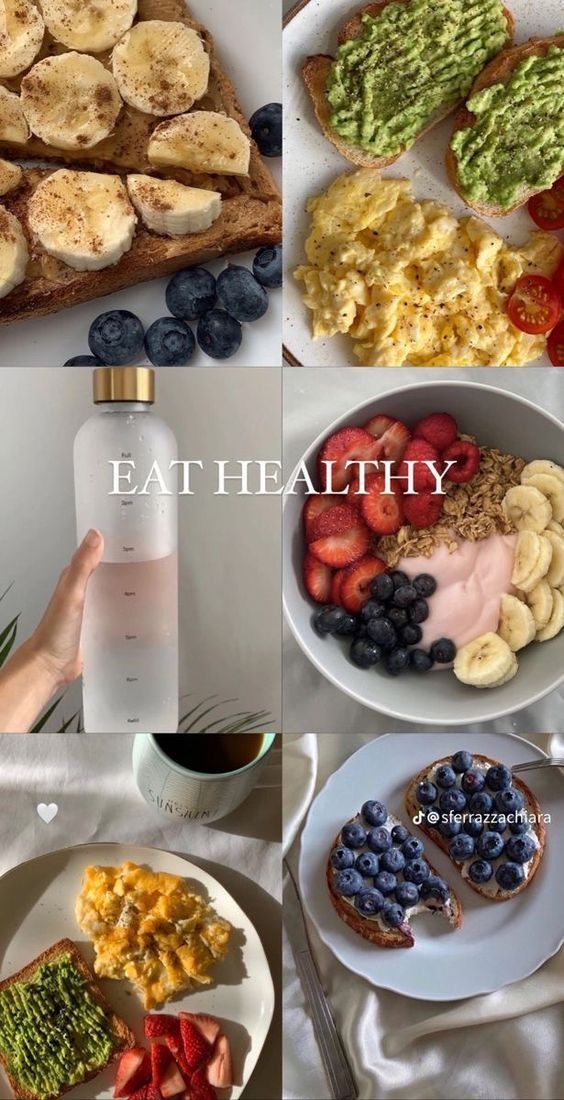 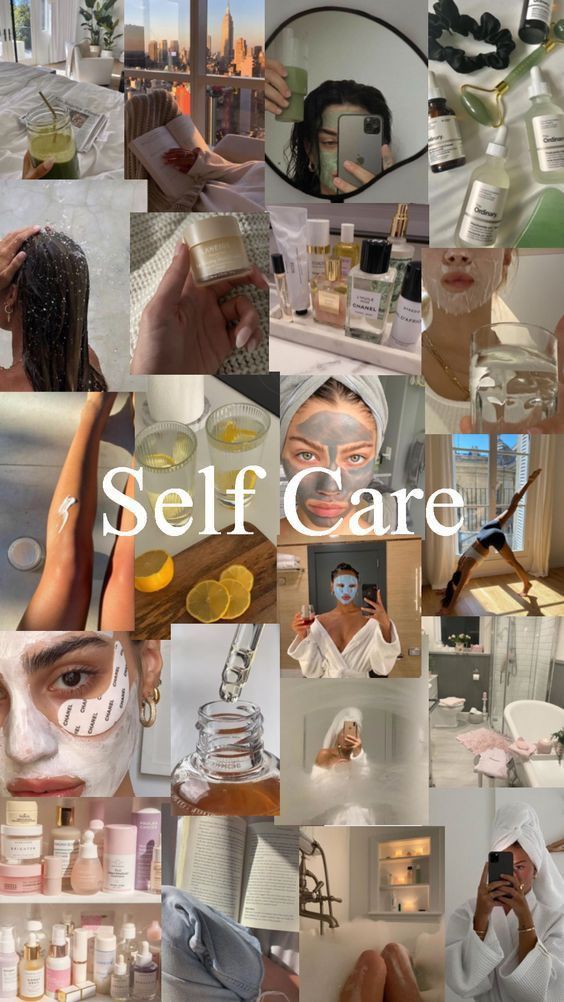 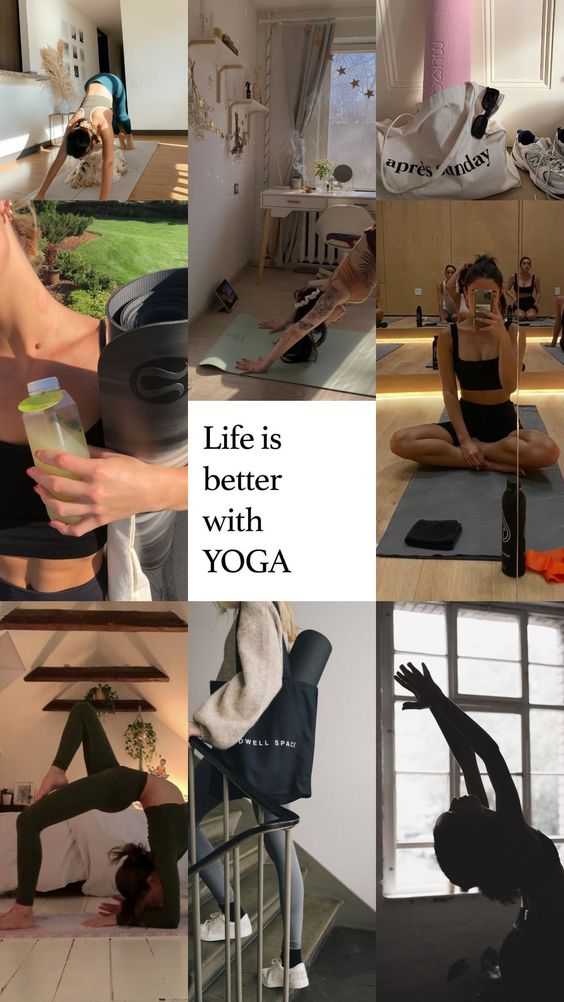